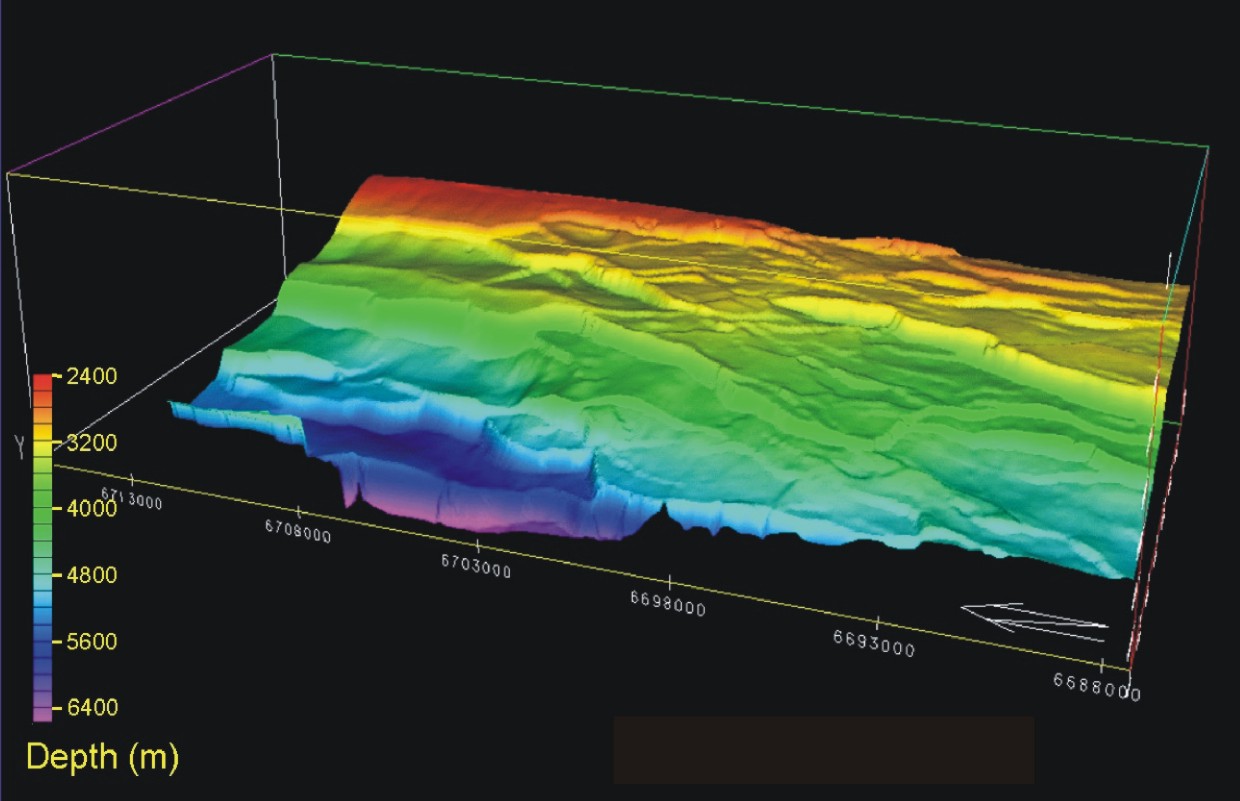 How Do Normal Faults Grow?
Christopher A-L. Jackson1, Atle Rotevatn2,
Rebecca E. Bell1, Sophie Pan1, Anette B.M. Tvedt2




1Basins Research Group (BRG), Department of Earth Science & Engineering, Imperial College, LONDON, SW7 2BP, UK
2Department of Earth Science, University of Bergen, Allégaten 41, 5007 Bergen, Norway
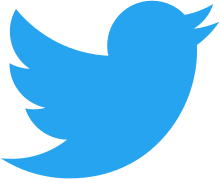 Data:
Software:
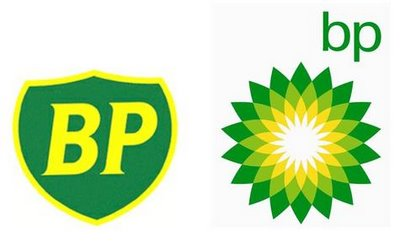 @seis_matters
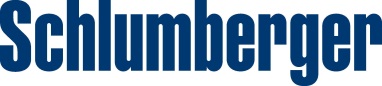 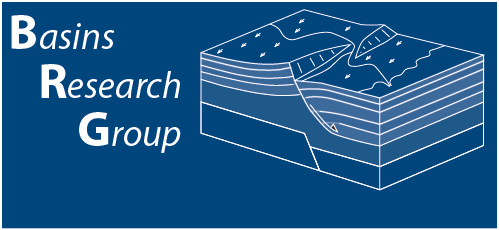 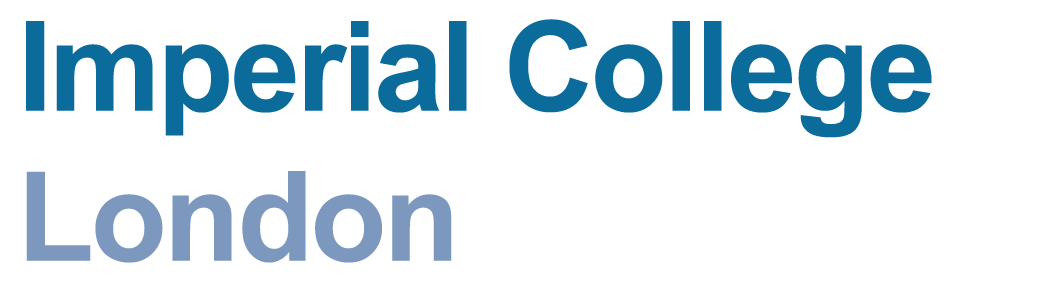 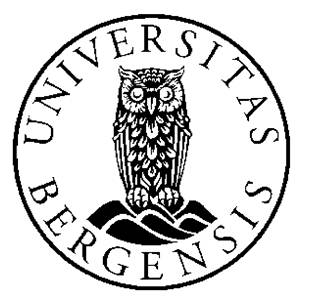 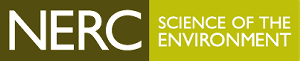 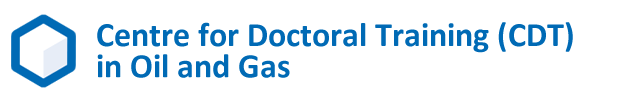 Continental Rifting
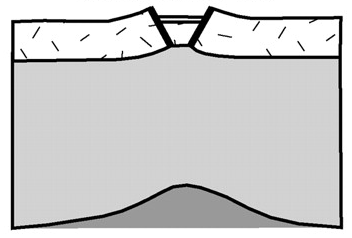 upper crust
lower crust
time
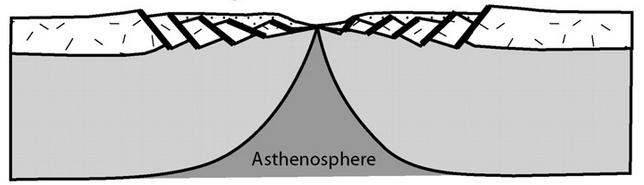 modified from Armitage & Allen (2010)
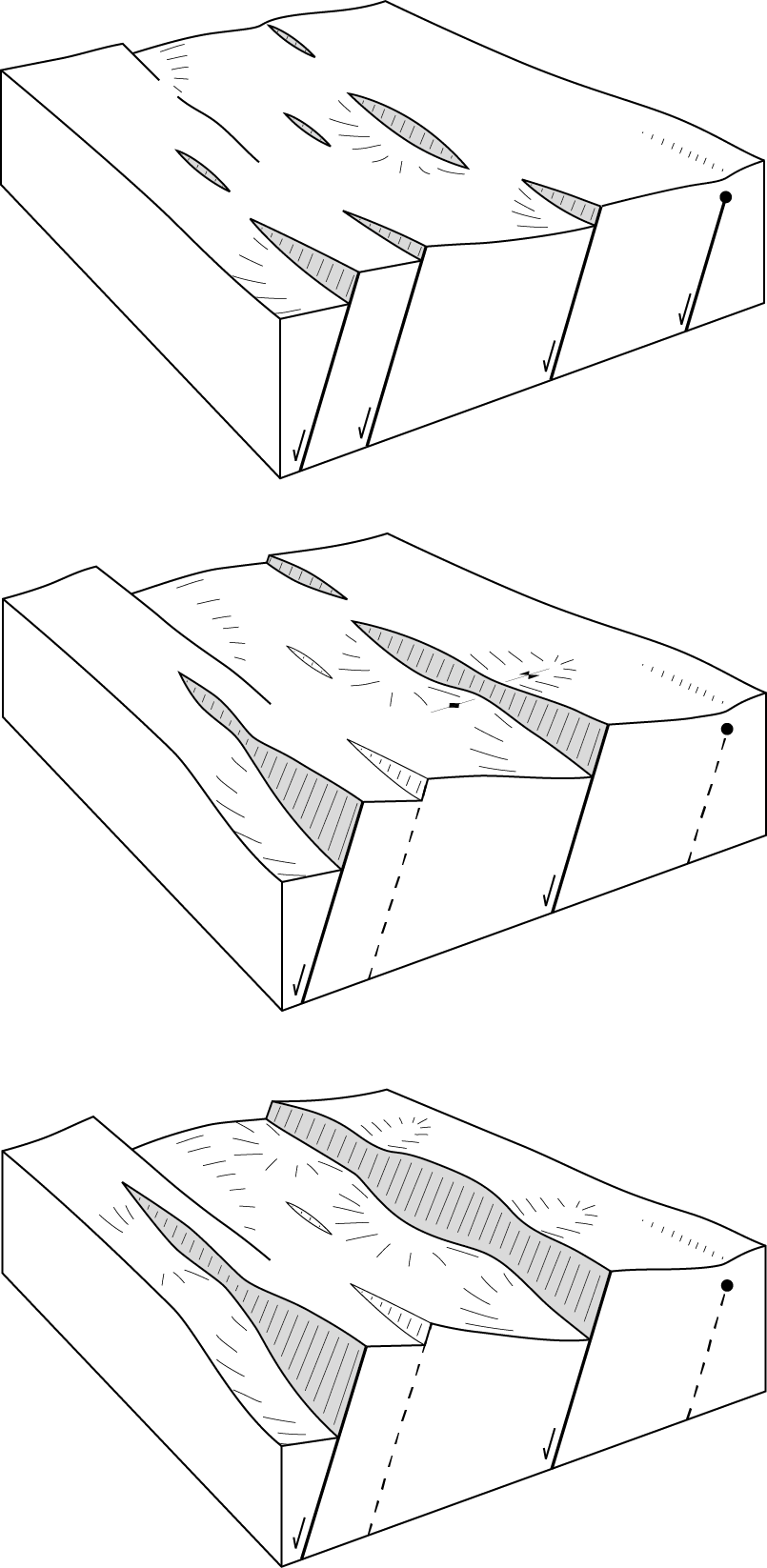 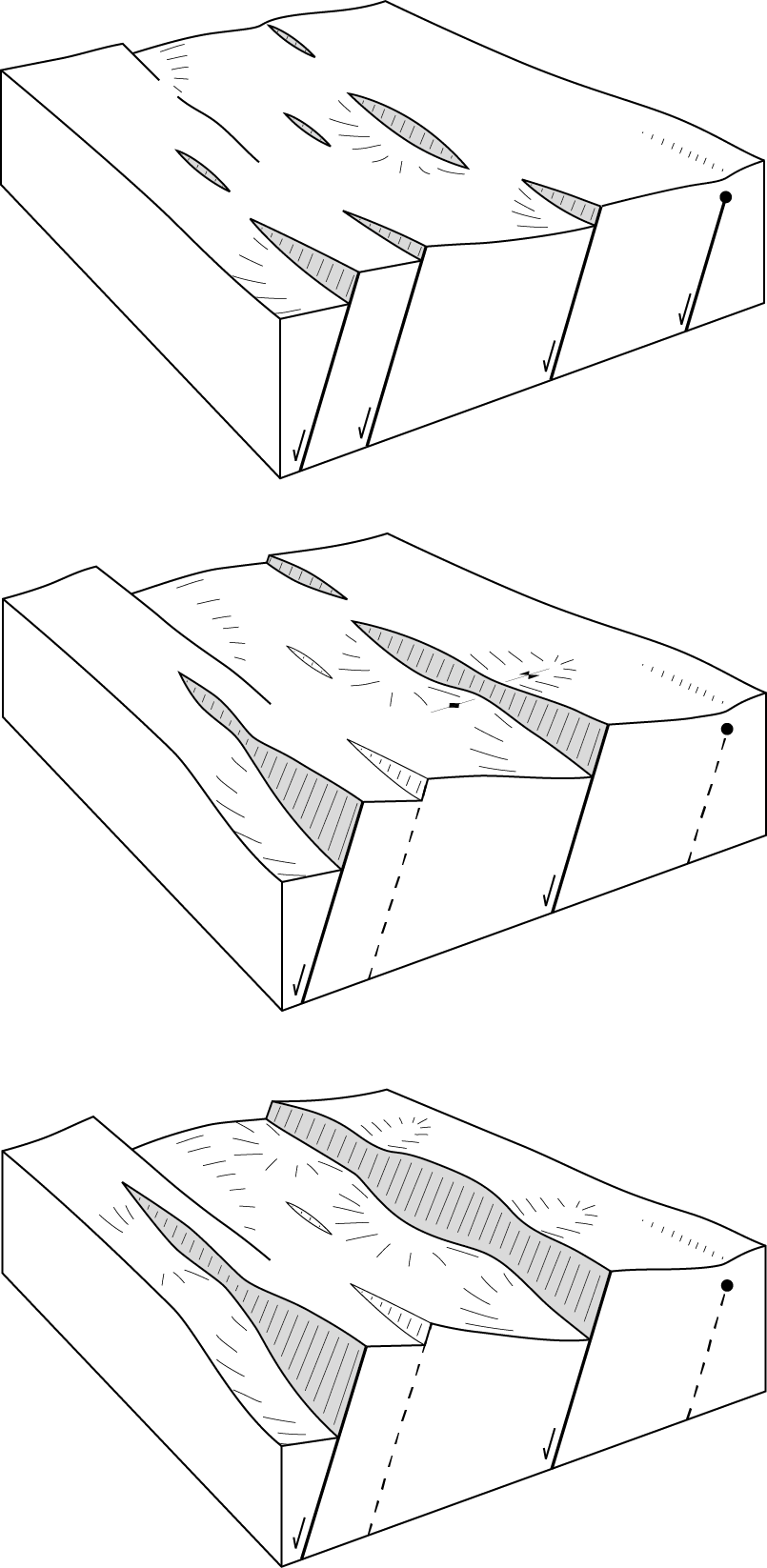 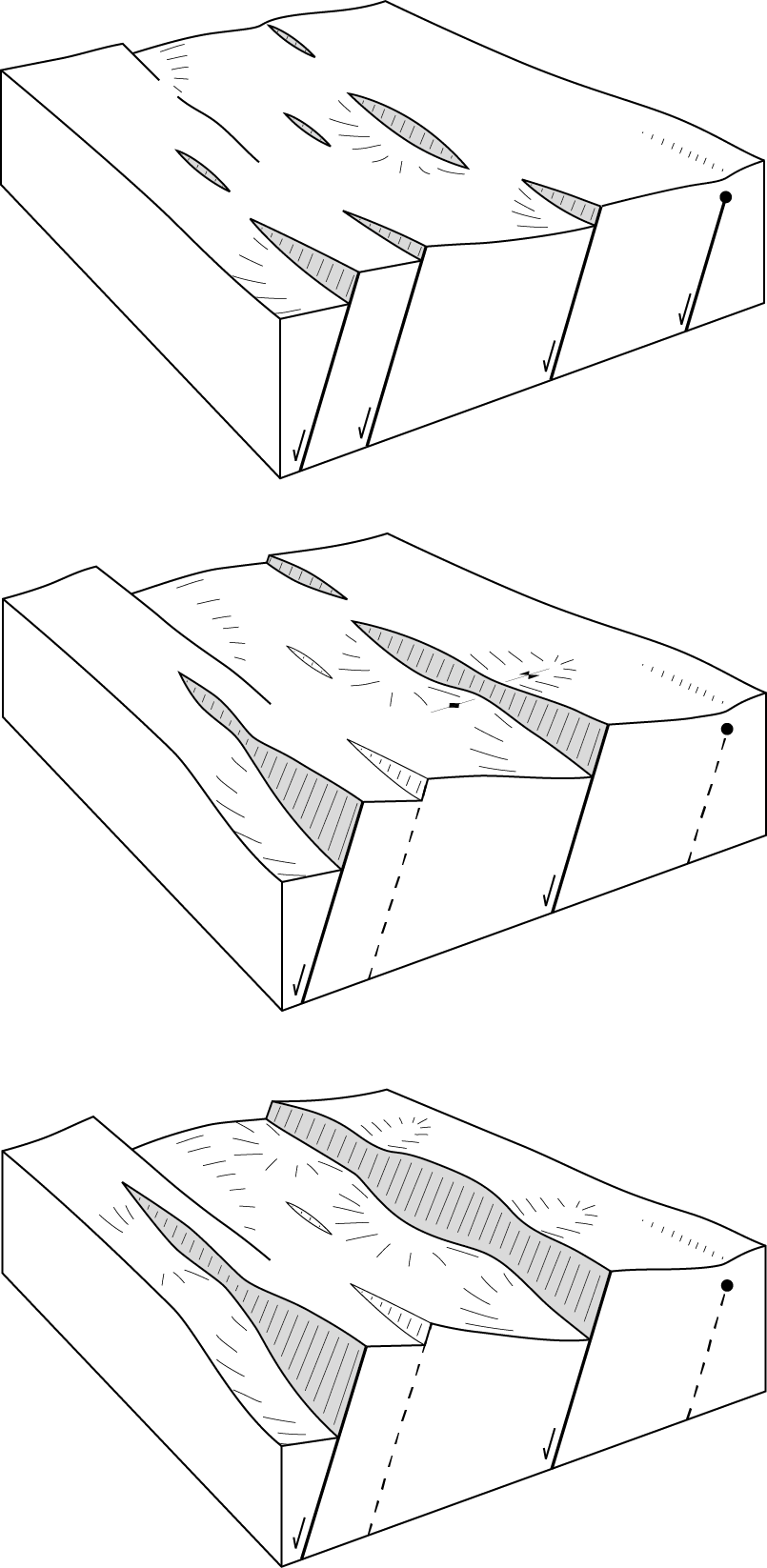 modified from Gawthorpe & Leeder (2000)
time
Continental Rifting
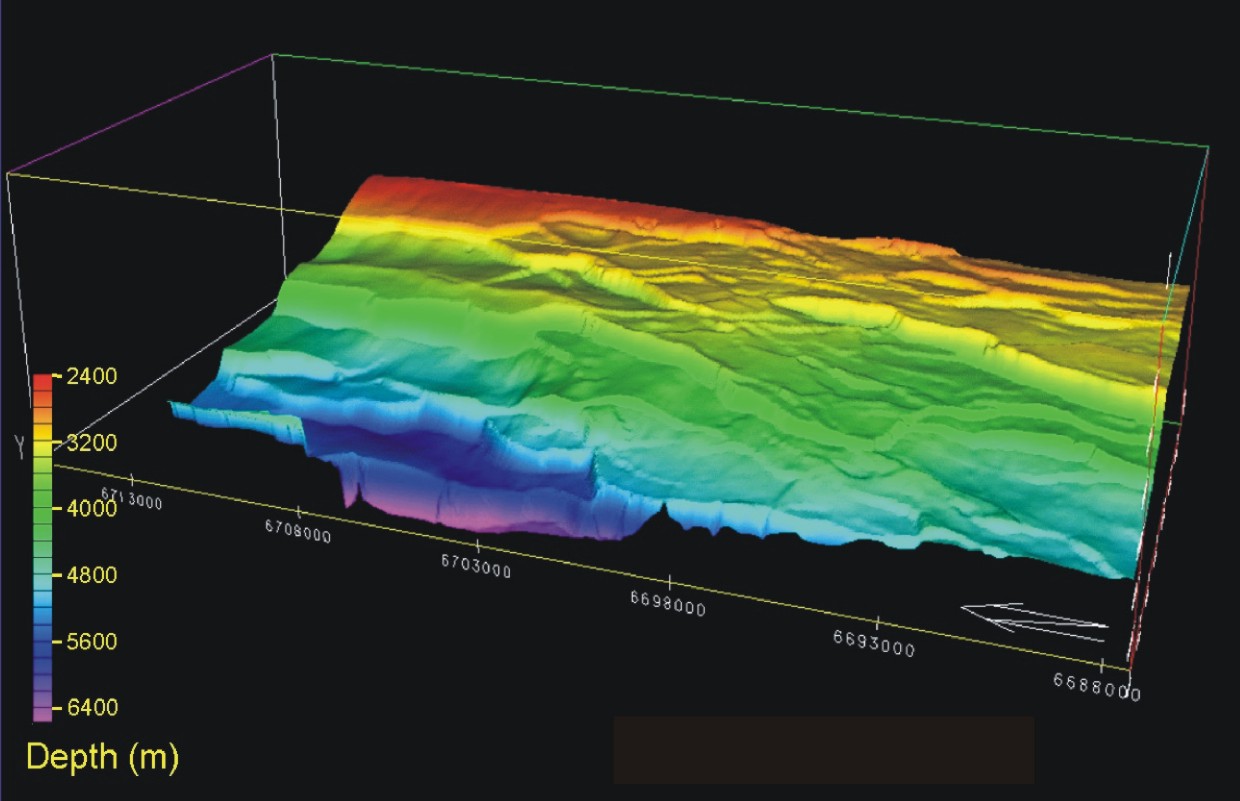 North Sea rift system, offshore Norway
https://www.fault-analysis-group.ucd.ie/gallery/Normal_faults_plan.htm
c. 5 km
Normal Fault Growth
T1
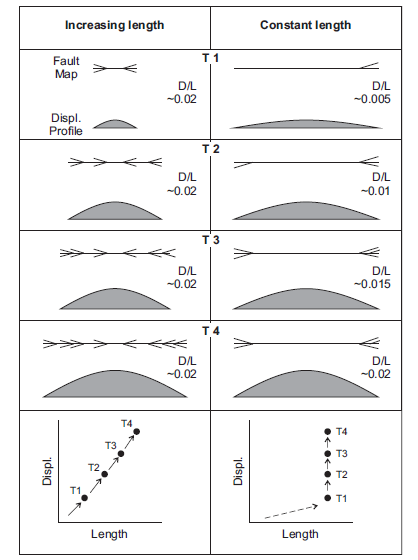 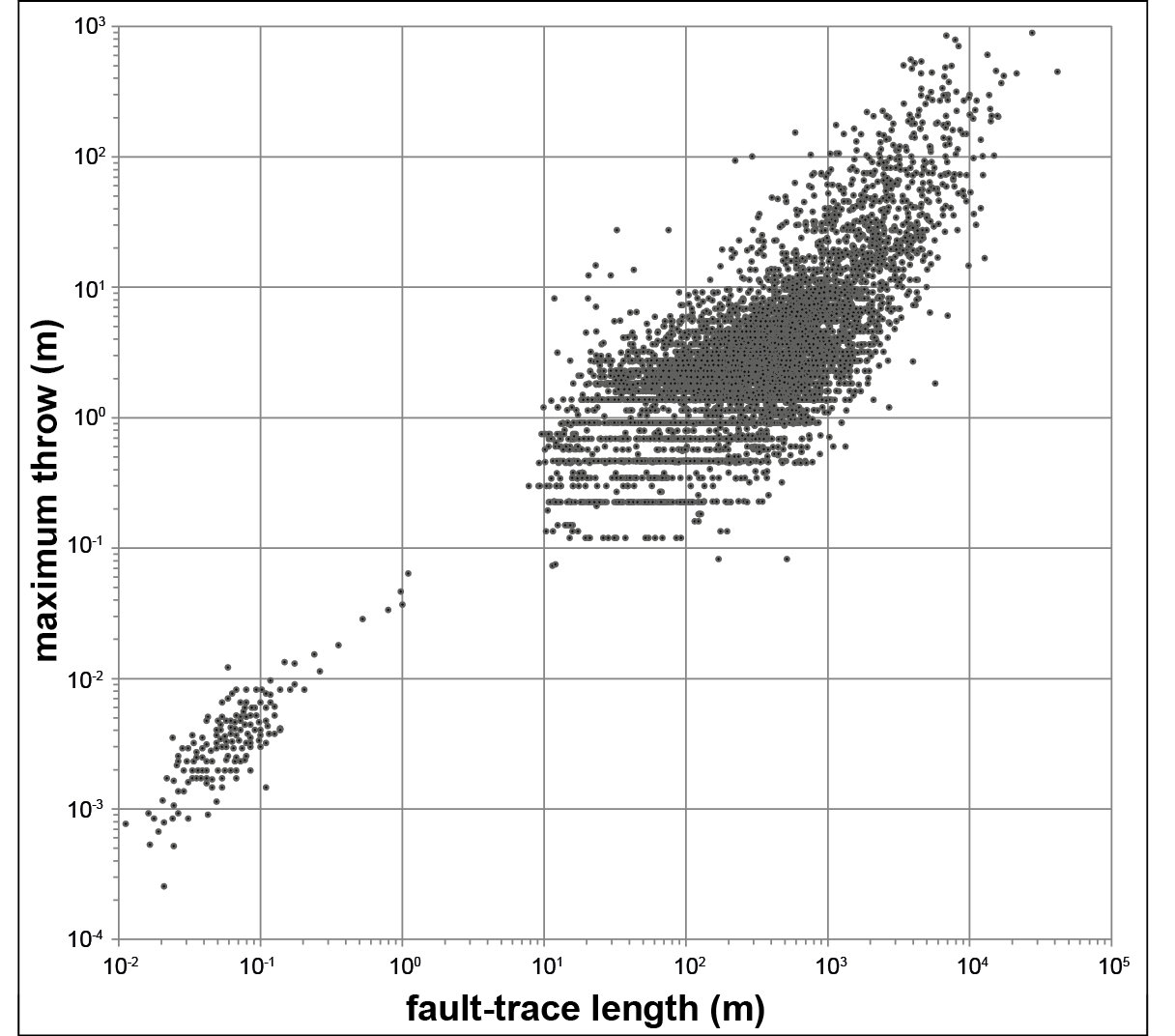 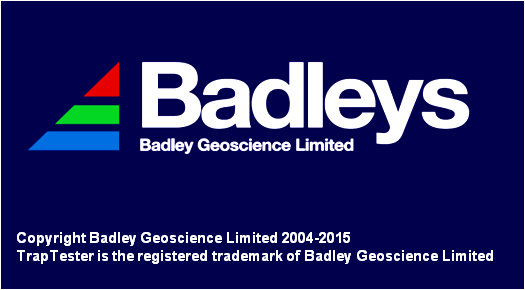 T2
T3
T4
‘Propagating’ model
data provided by Badley Geoscience; with additional data from Kim & Sanderson (2005)
Nicol et al. (2016)
Underpinned by global D-L datasets and physical models
Explains: (i) displacement variations; (ii) folds; (iii) fault-strike variability
Widely applied…
Normal Fault Growth
initial nucleation of many isolated faults…
…enhanced growth optimally located faults…
fault growth by segment linkage…
…strain localisation onto a few through-
going faults; other faults die
Cowie et al. (2000)
Normal Fault Growth
T1
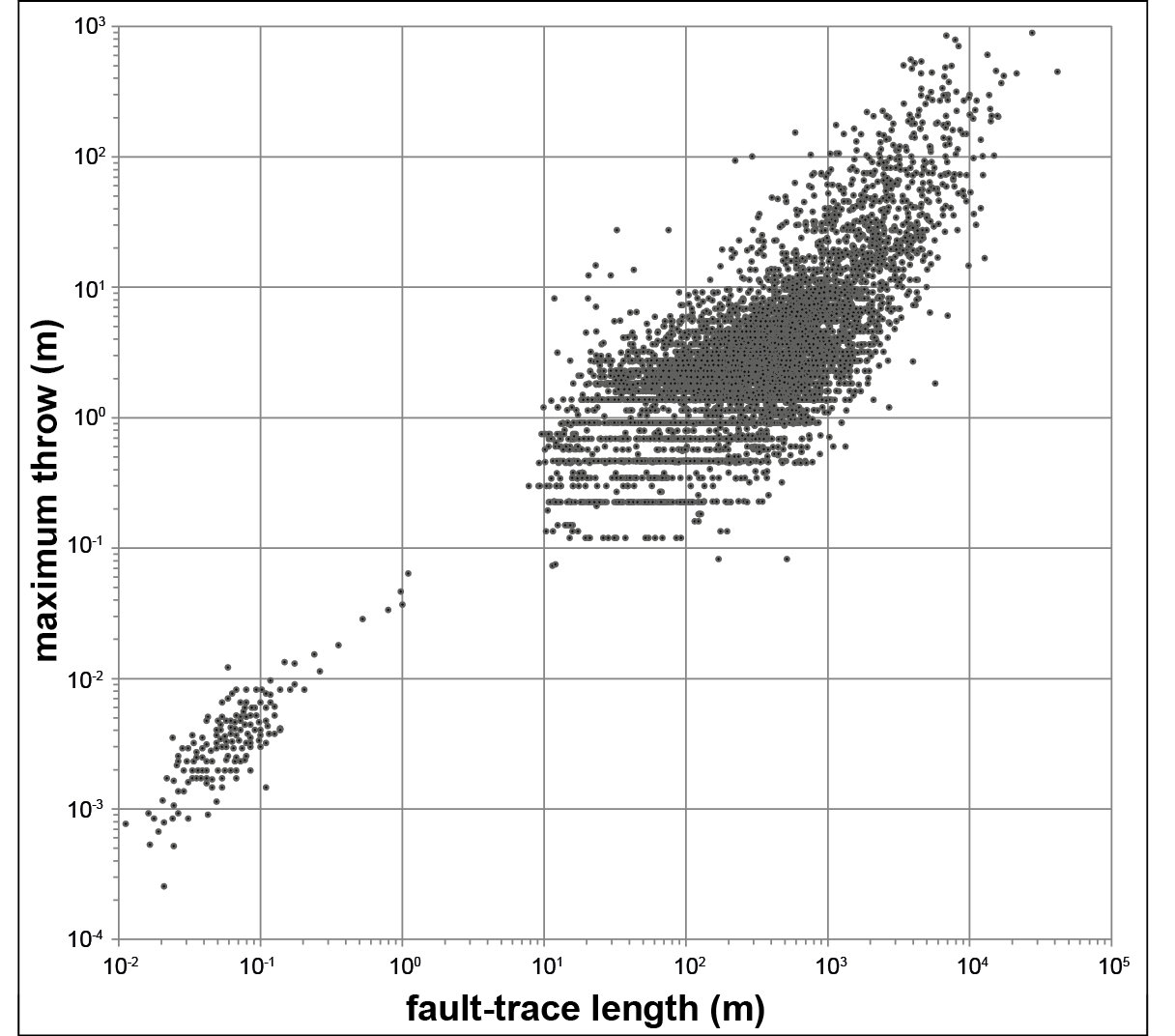 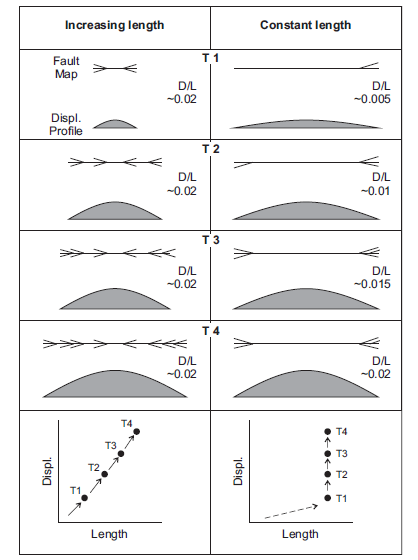 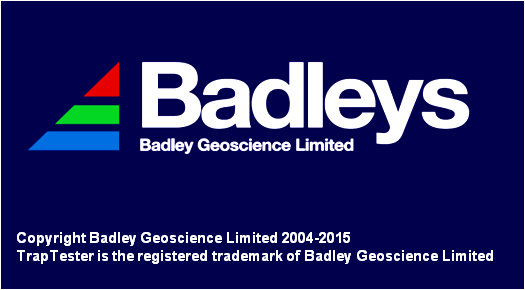 T2
T3
T4
‘Constant-length’ model
data provided by Badley Geoscience; with additional data from Kim & Sanderson (2005)
Nicol et al. (2016)
(Partly) explains: (i) scatter in D-L; (ii) disparity with earthquake scaling relationships; and (iii) physical modelling results
Rarely tested…
Why are normal faults important?
Kinematics control sediment dispersal and reservoir deposition...
‘Constant-length’ model
...so, how do faults grow and how do
we test these models?
‘Isolated’ model
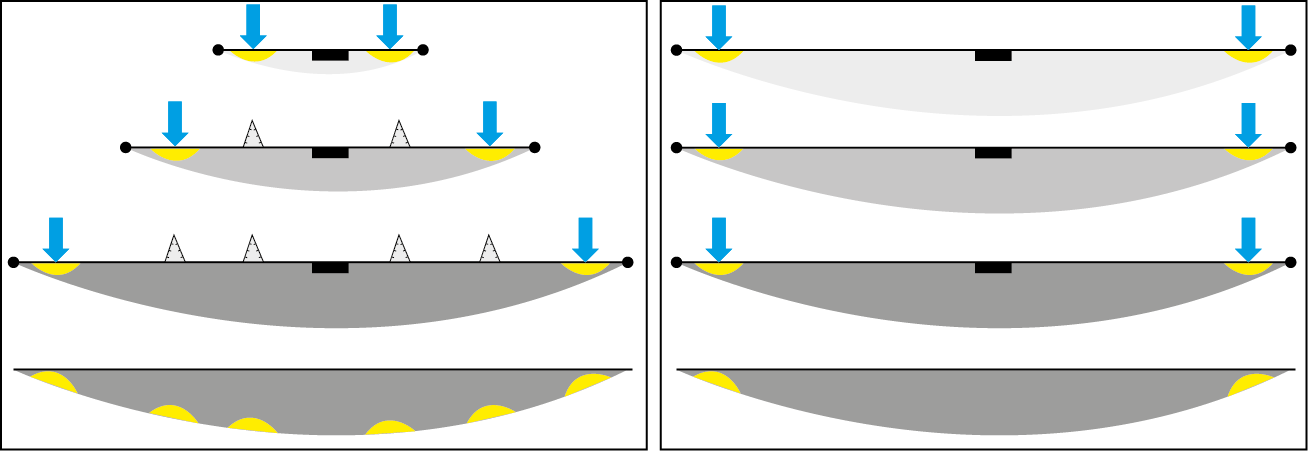 time
Growth Strata – 2D
Inner Moray Firth, offshore UK
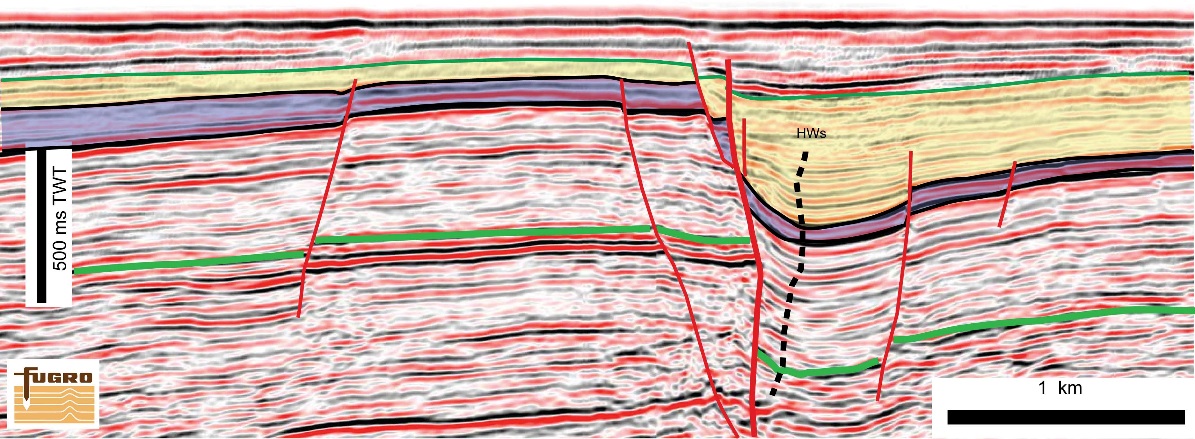 http://see-vsa.leeds.ac.uk/uploaded/image/201108/ca85f9a7-c0ad-4278-9b55-8ab6a732061f.jpg
post-kinematic strata
syn-kinematic (growth) strata
pre-kinematic strata
Displacement Backstripping
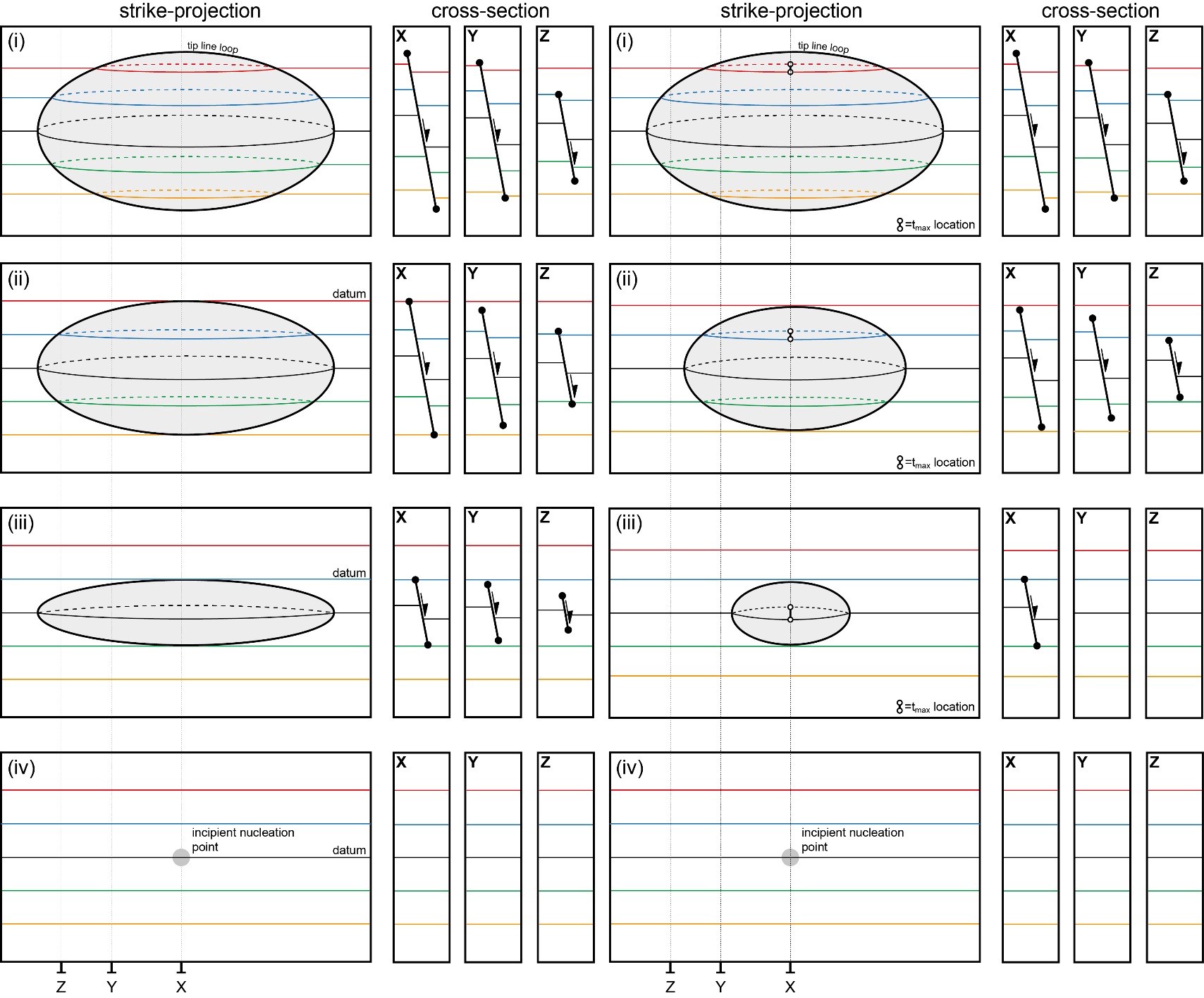 Original Method (e.g. Chapman & Meneilly, 1991)
Jackson et al. (2017)
Growth Strata – 3D (Isopachs)
‘Isolated’ model
‘Constant-length’ model
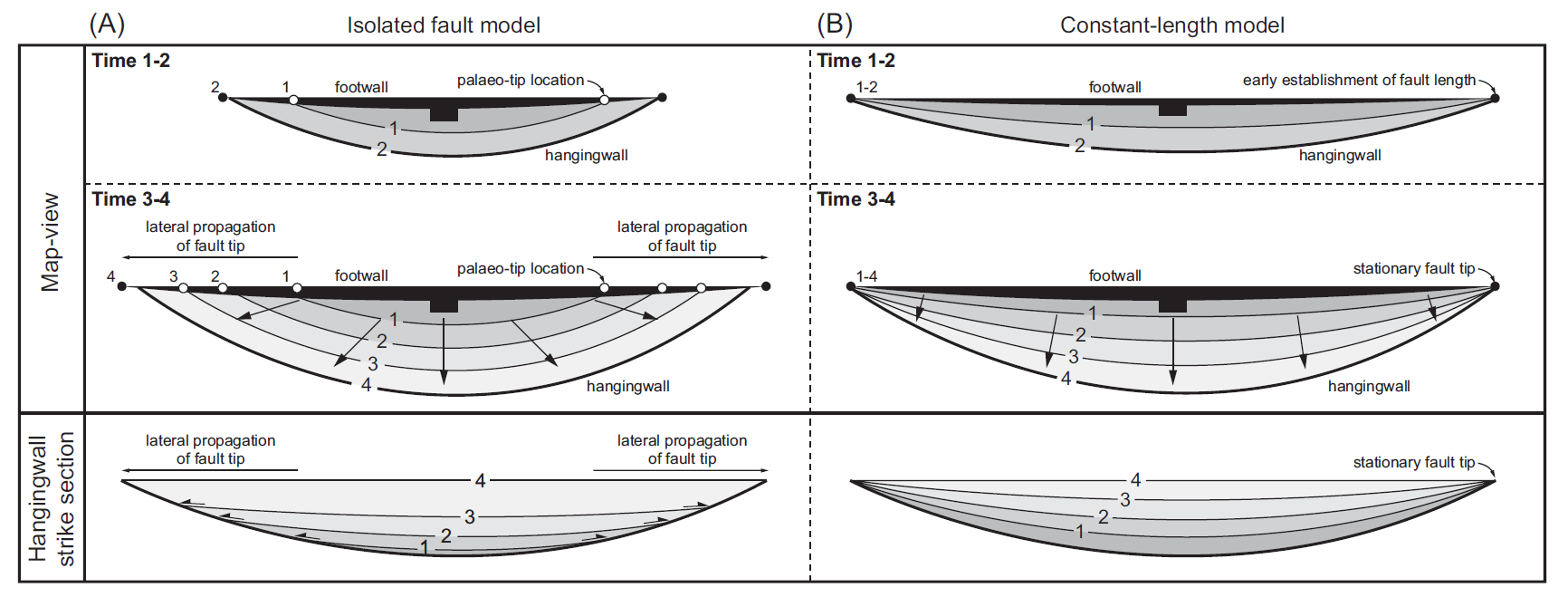 Jackson et al. (2017)
Relay Zone Kinematics
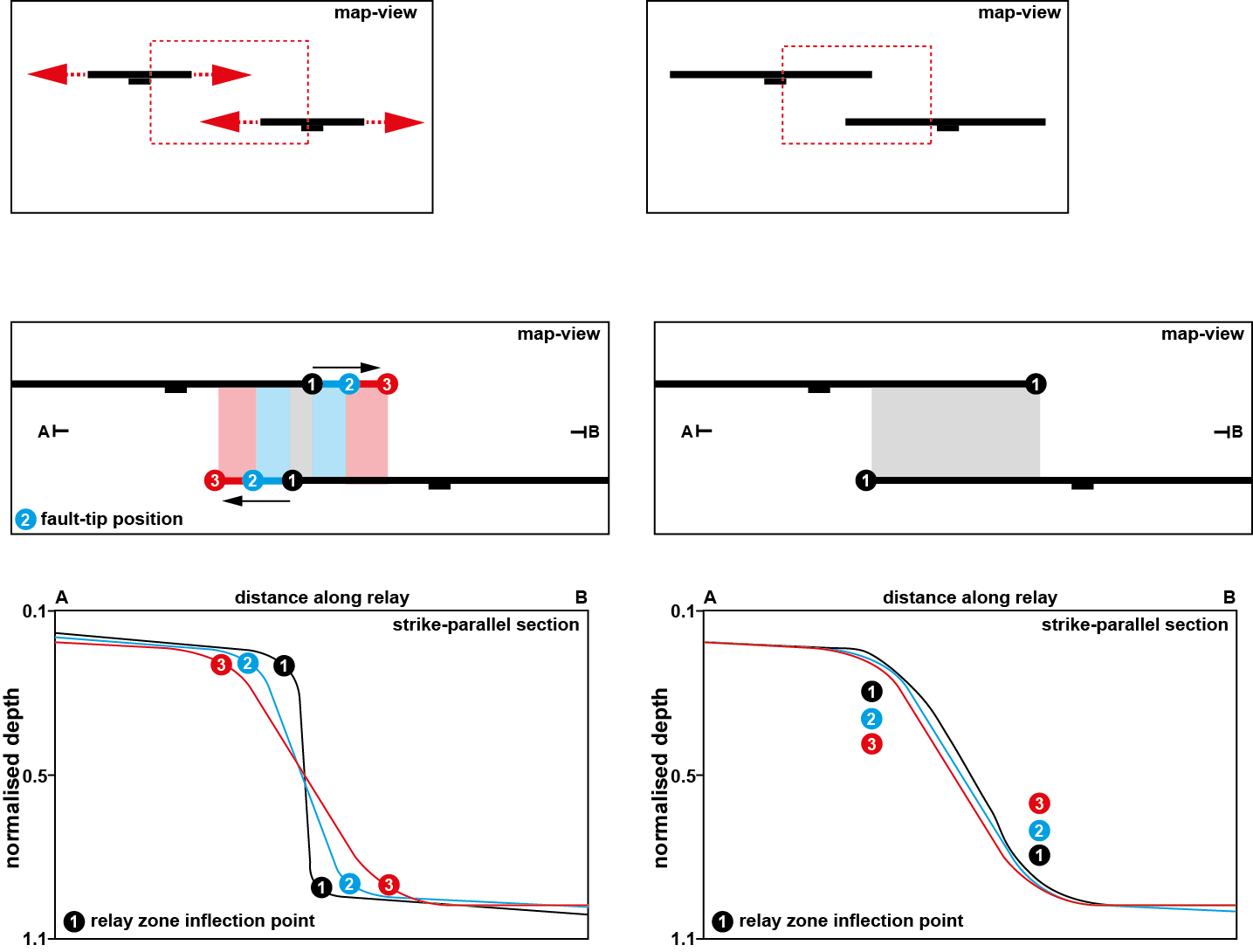 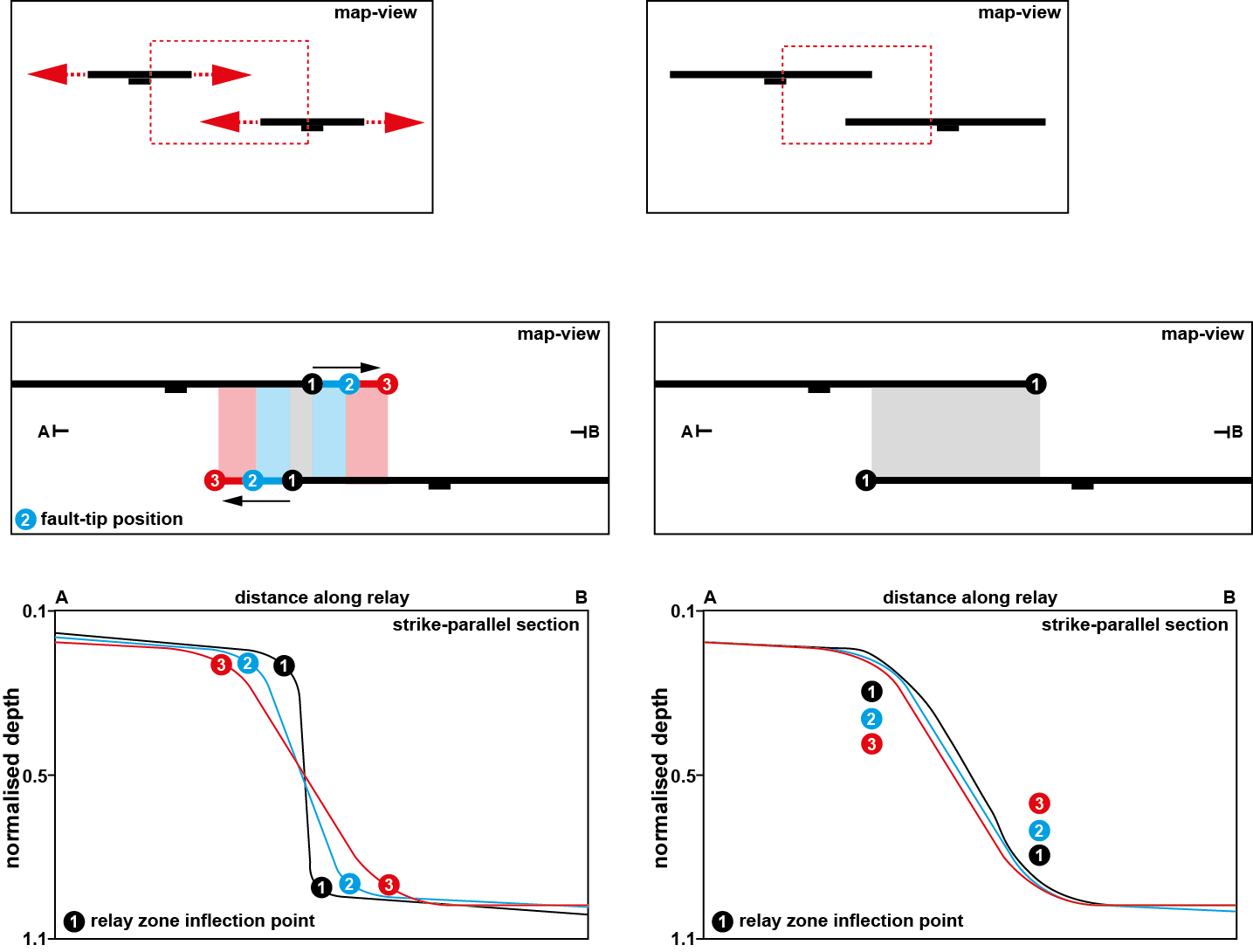 ‘Isolated’ model
‘Constant-length’ model
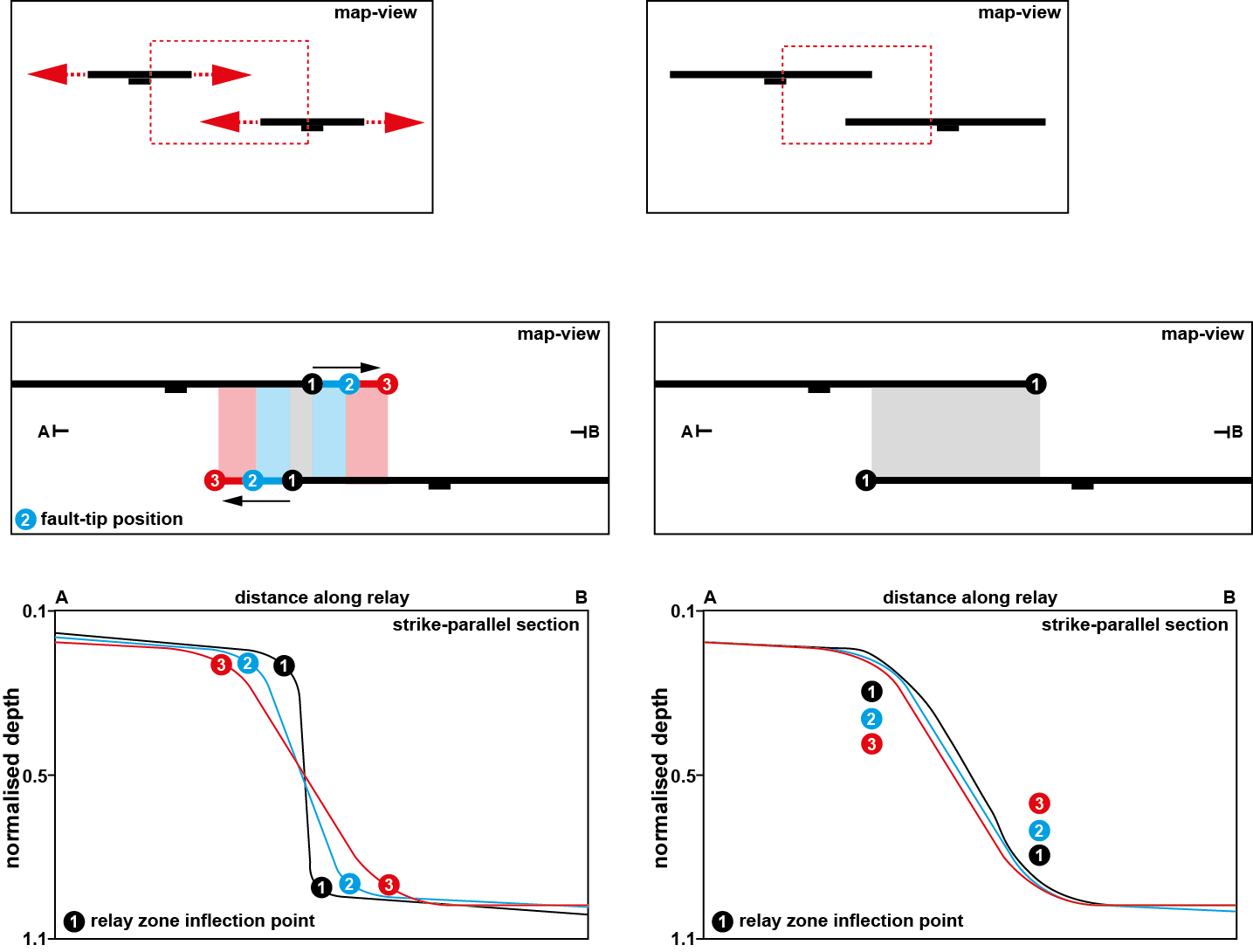 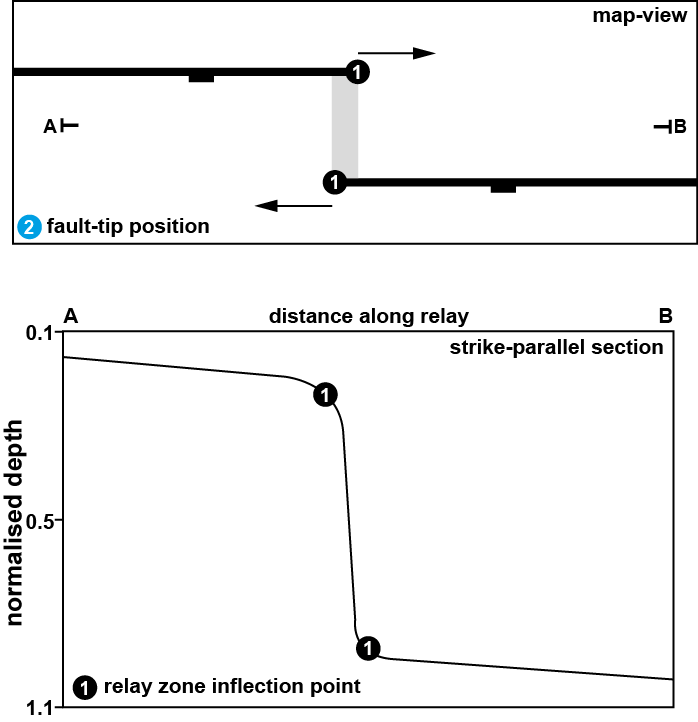 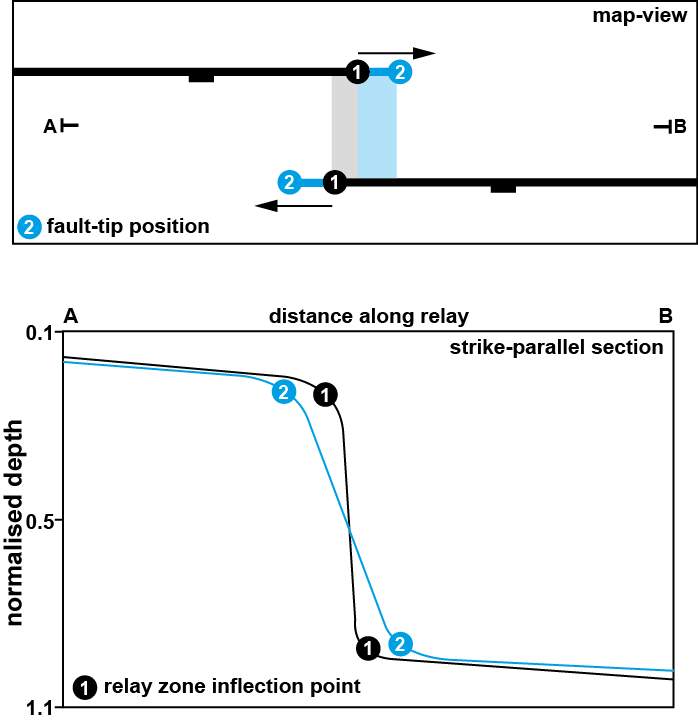 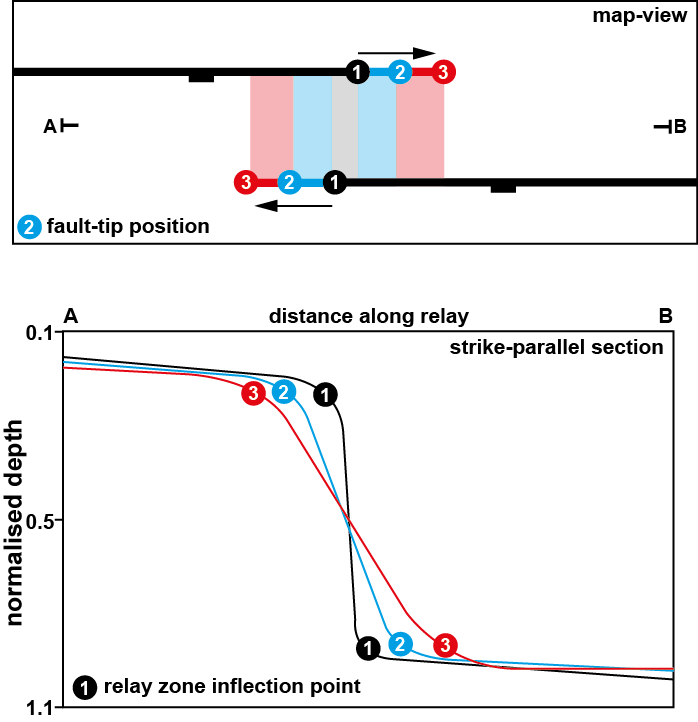 ...now lets go play...!
modified from Giba et al. (2012)
October Fault Zone - Geometry
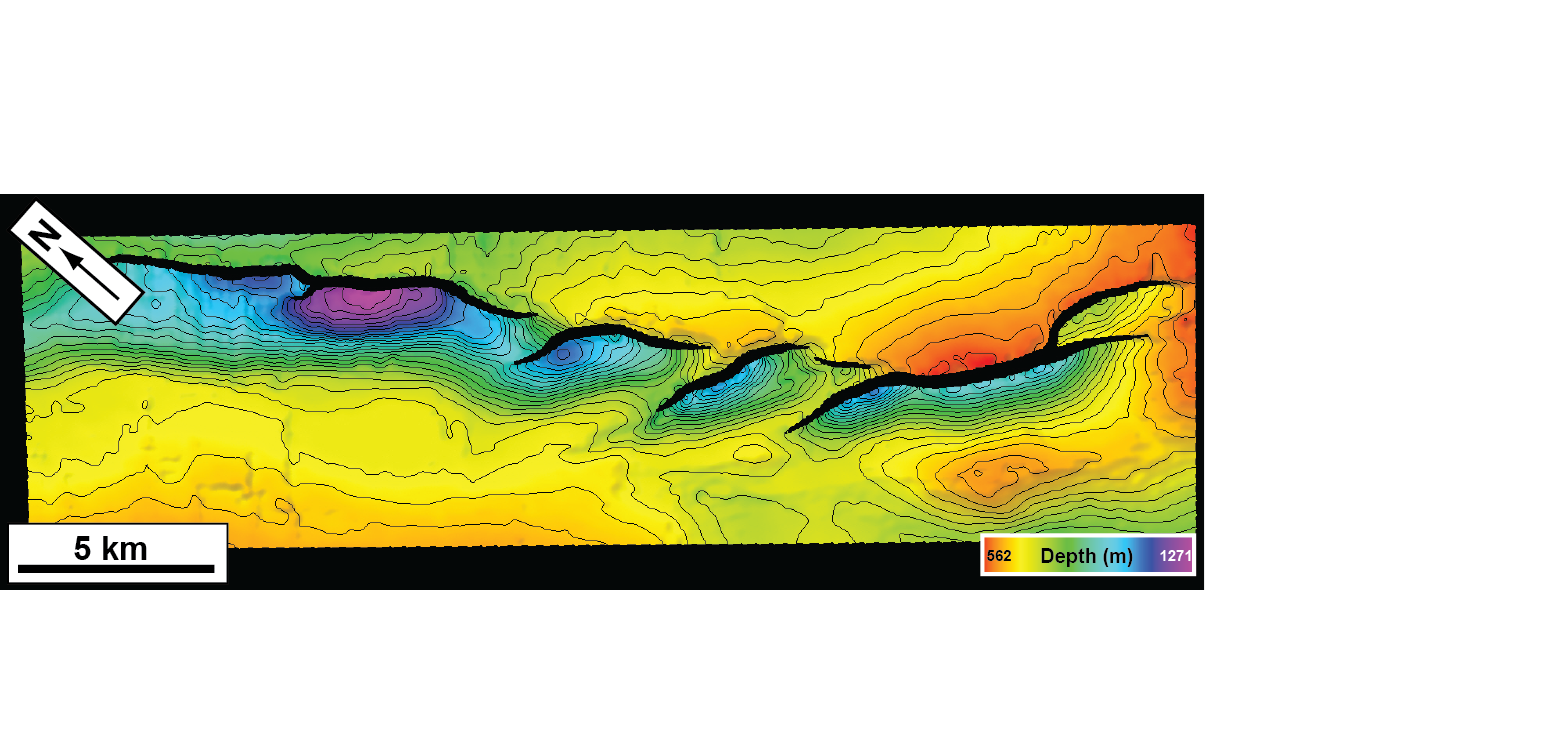 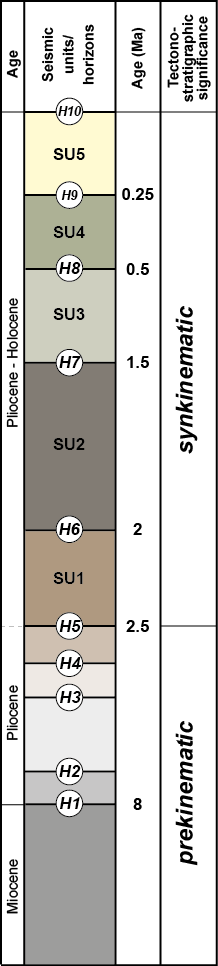 Base synkinematic sequence (H5) depth map
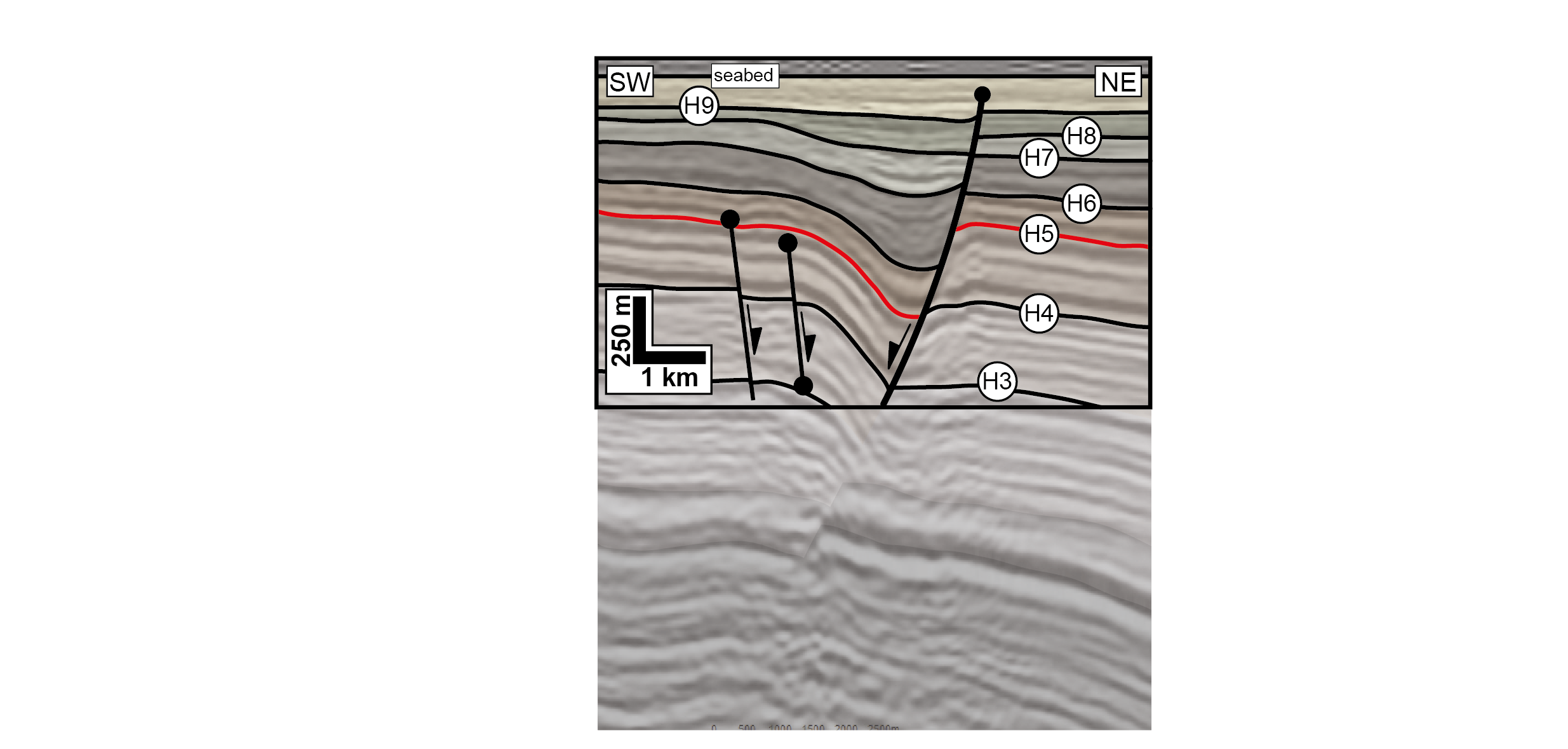 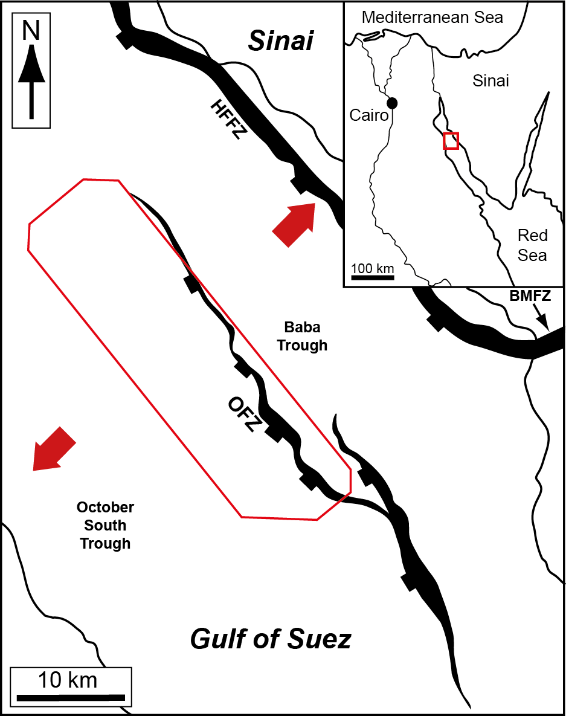 Jackson & Rotevatn (2014)
October Fault Zone - Growth
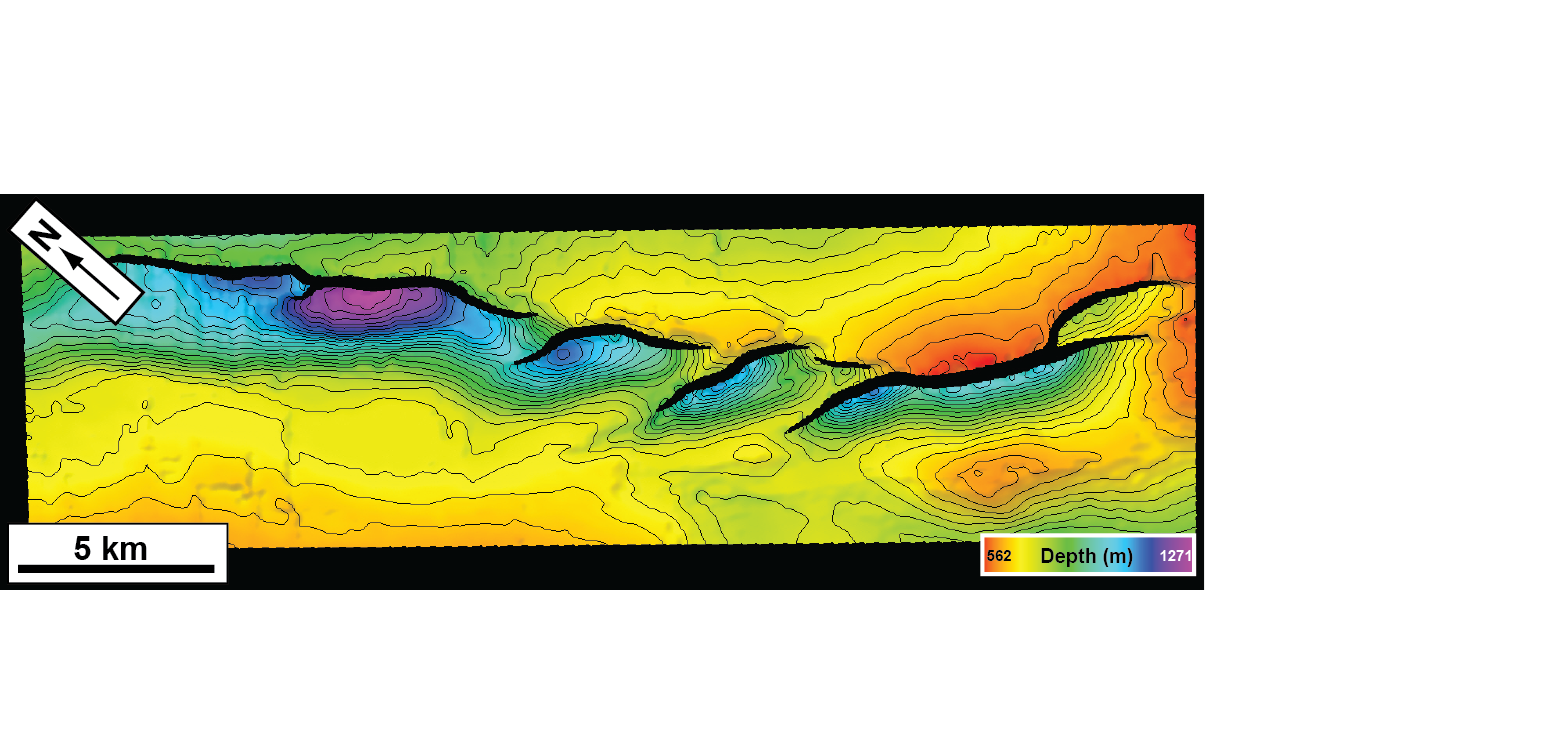 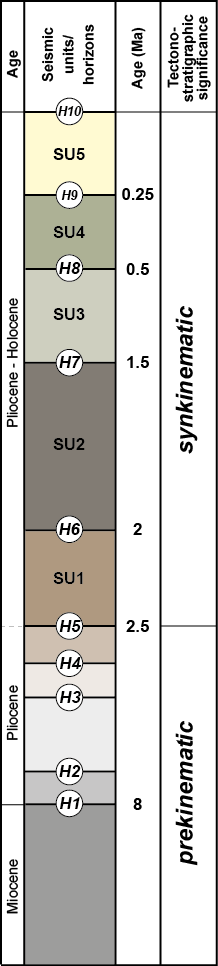 Base synkinematic sequence (H5) depth map
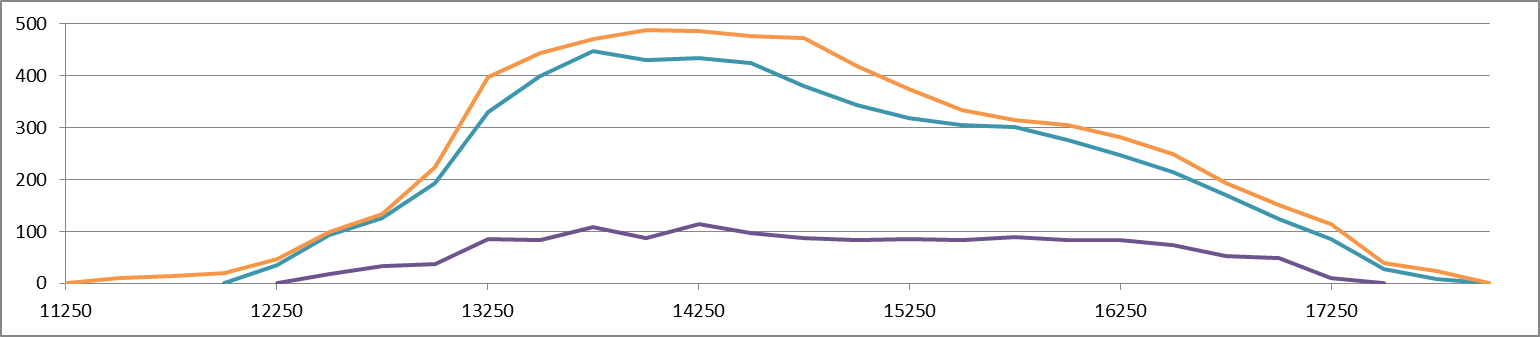 H5
Input data
H6
throw (m)
H7
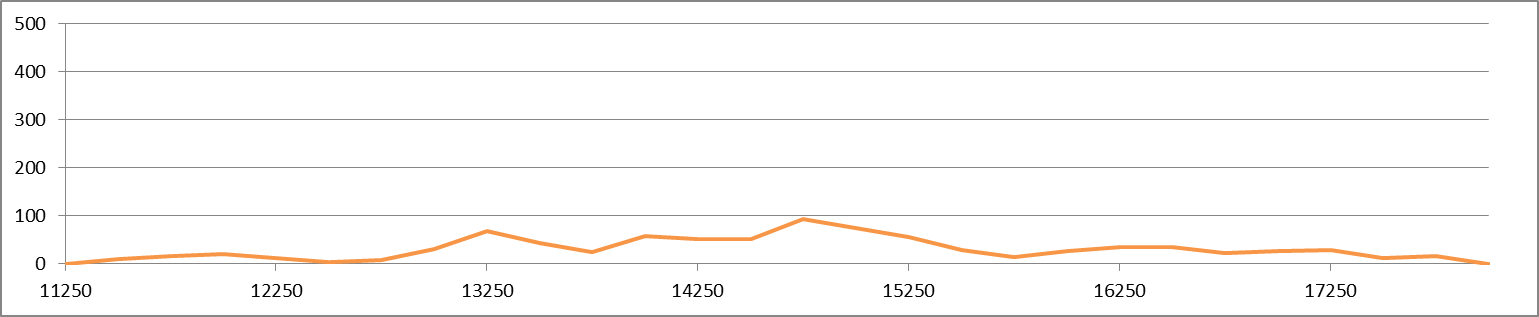 Original method
H5
Jackson & Rotevatn (2014)
October Fault Zone - Growth
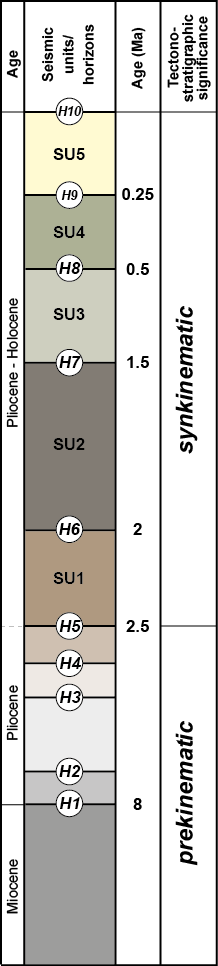 H9
H8
H7
H6
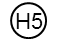 Jackson & Rotevatn (2014)
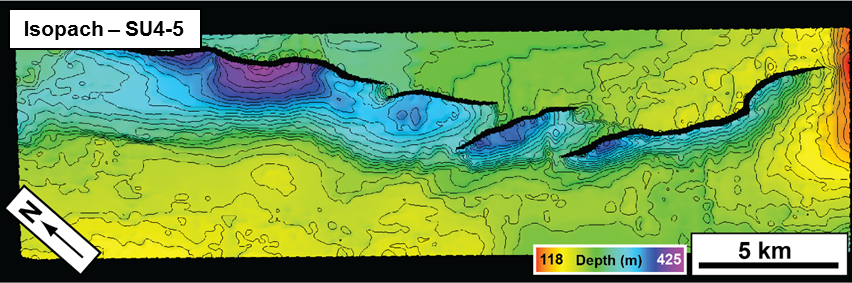 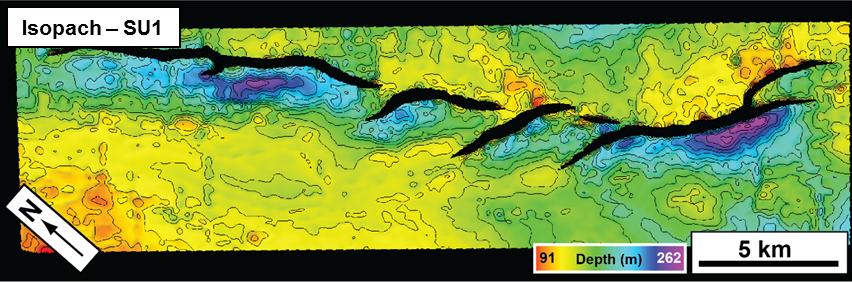 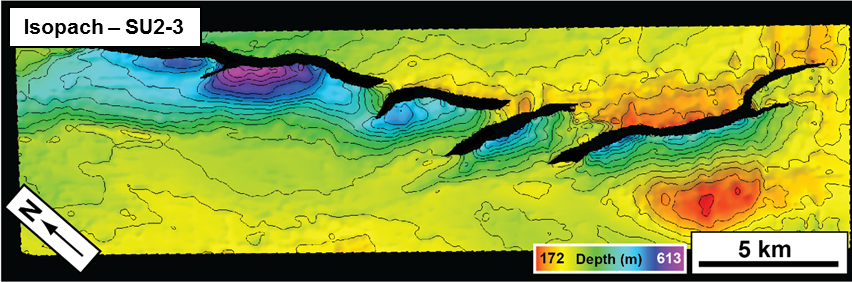 October Fault Zone - Growth
Relay Zone Backstripping – Application
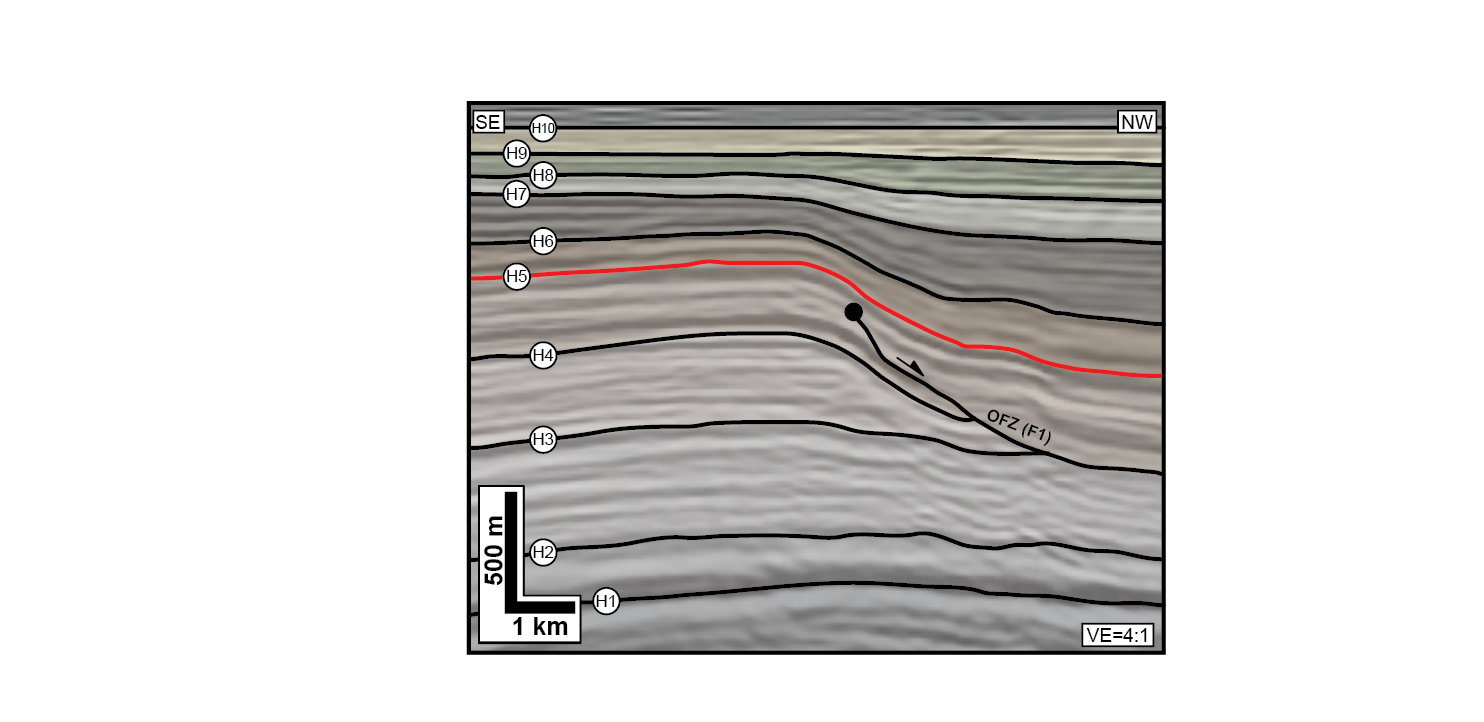 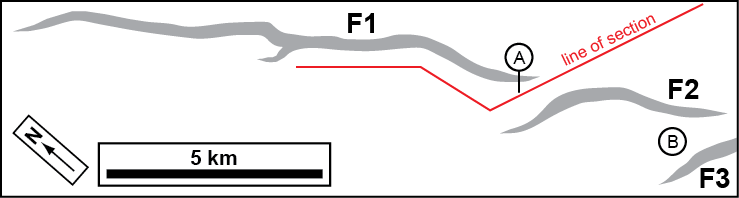 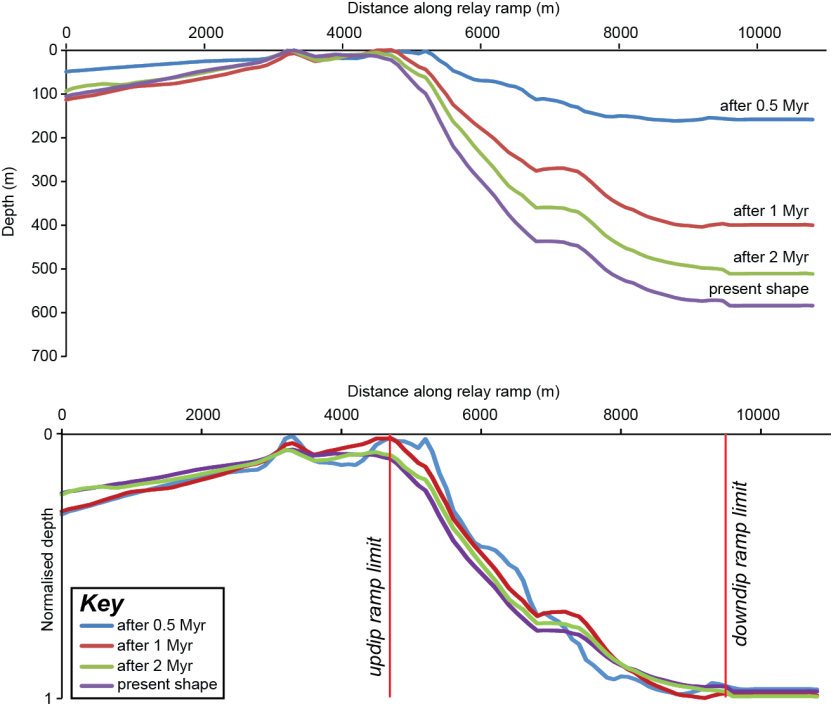 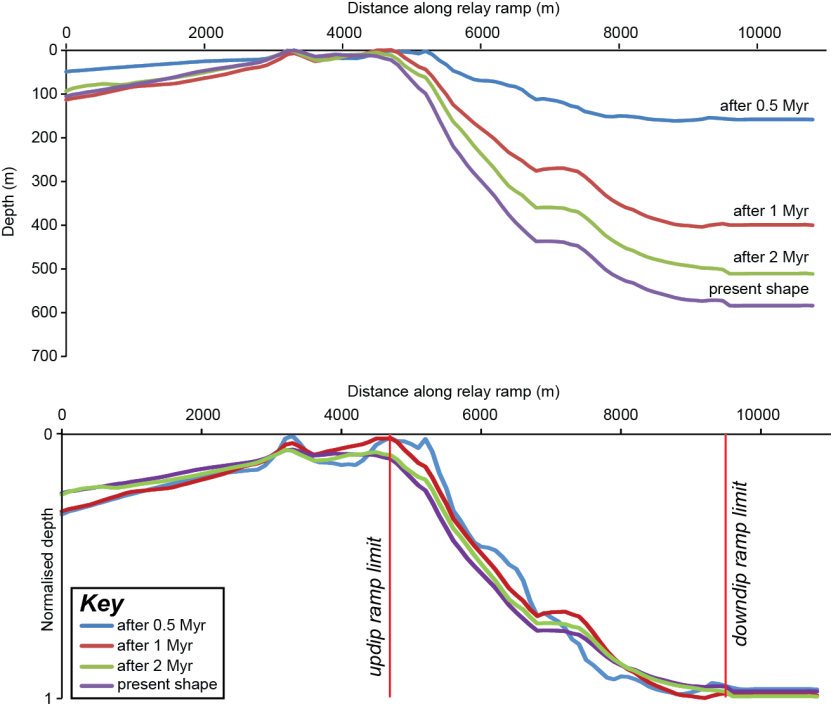 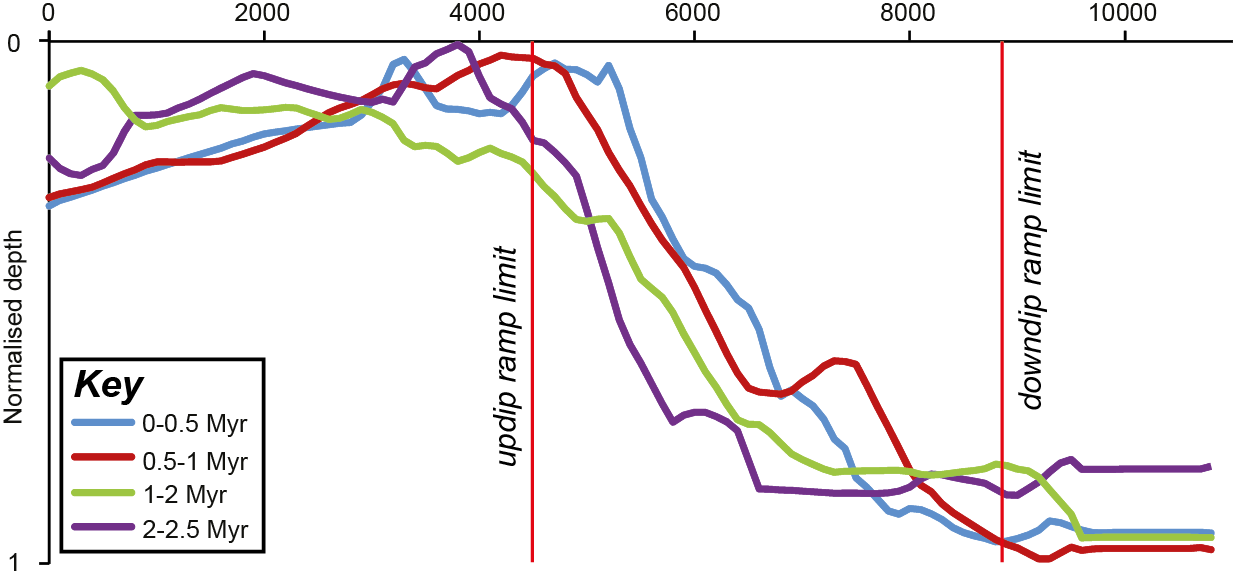 Jackson & Rotevatn (2014)
Fault 1, Egersund Basin - Geometry
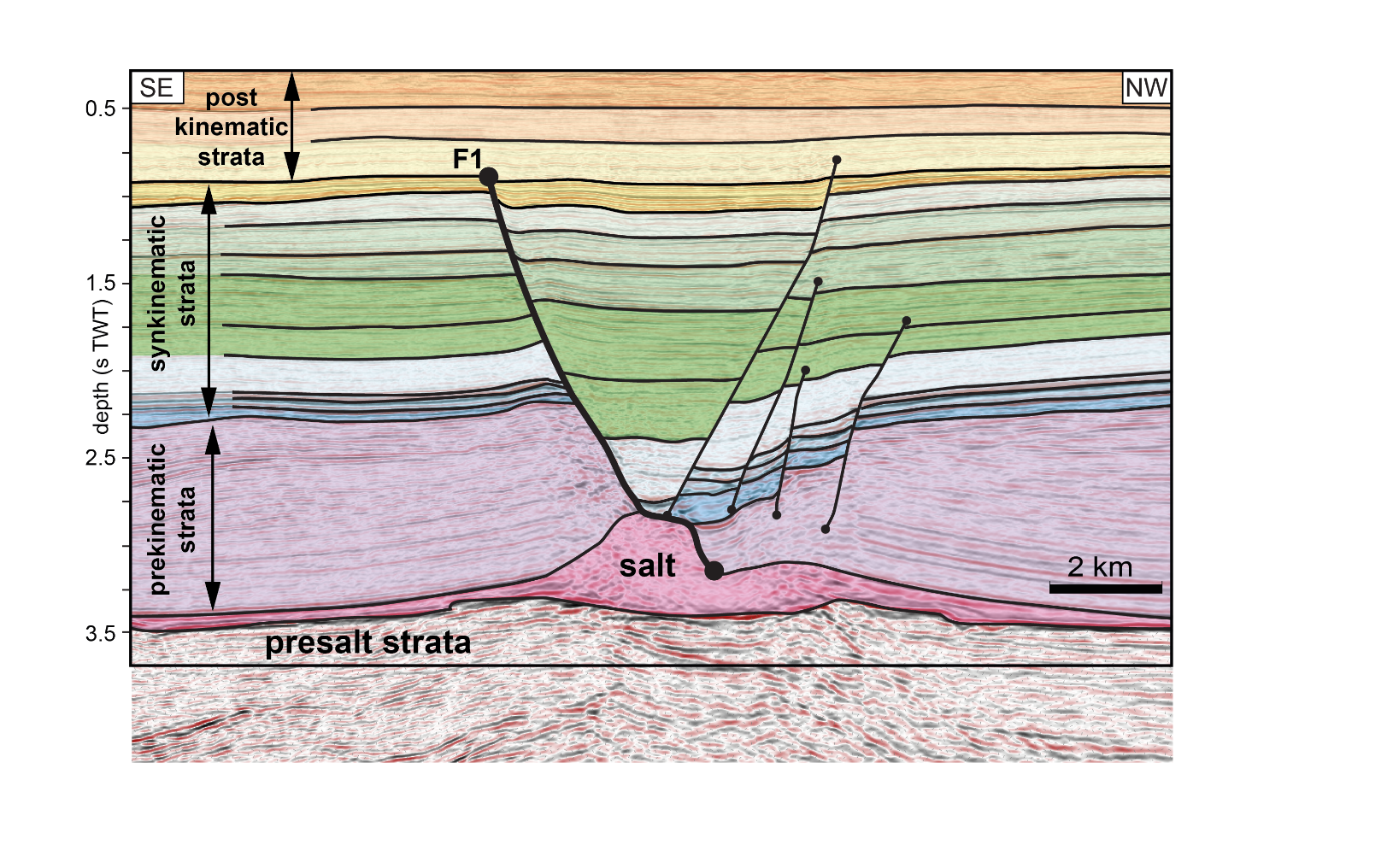 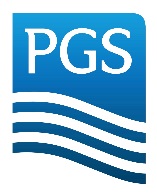 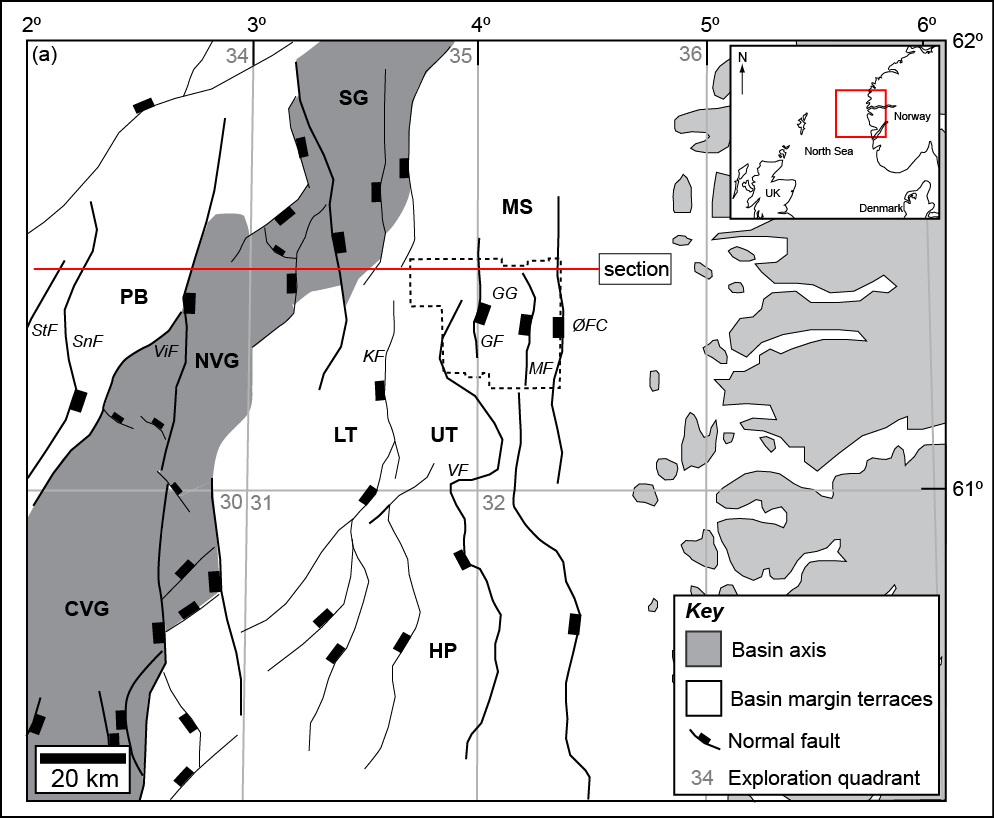 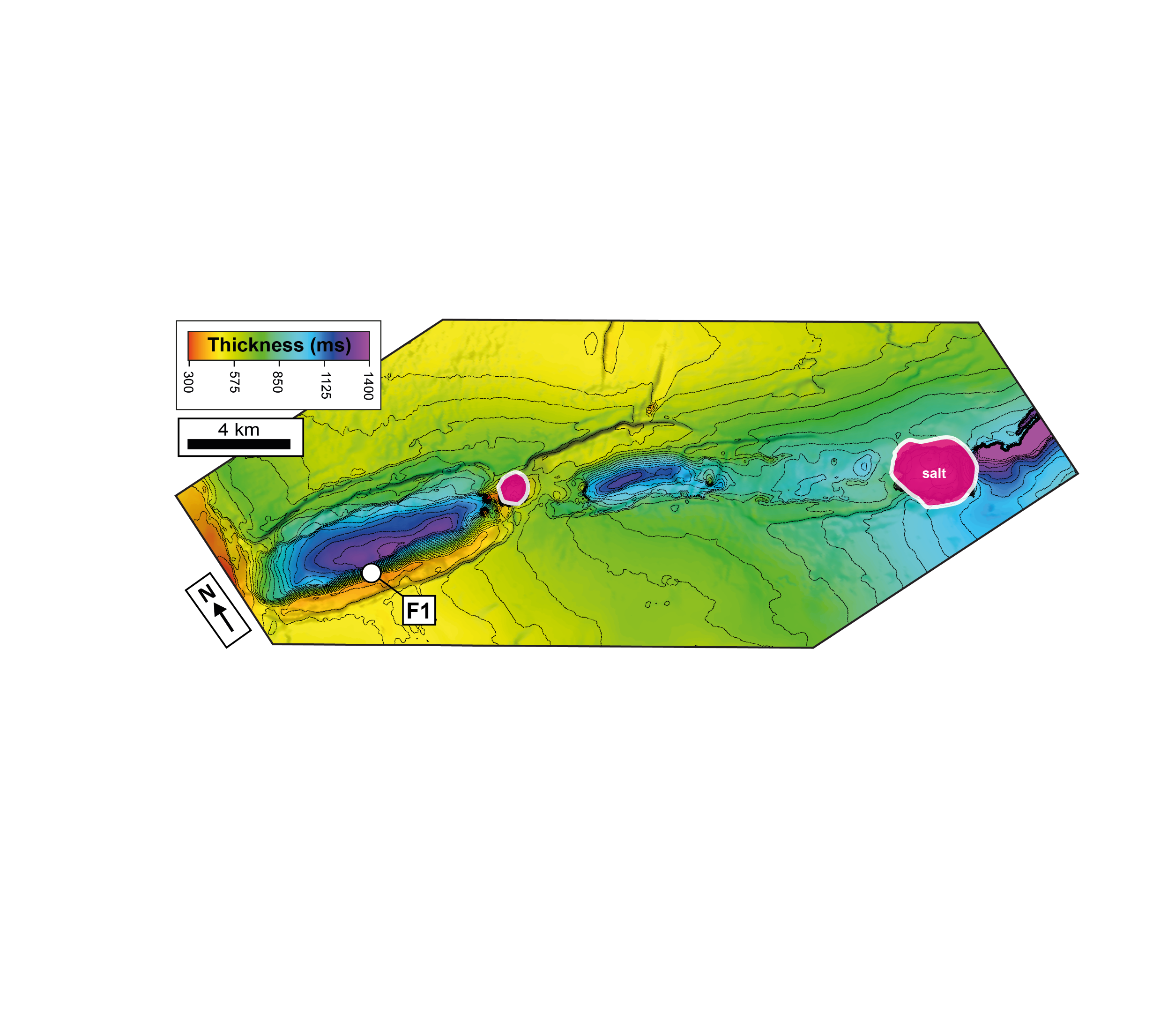 SU5-6 isochron map
Tvedt et al. (2016)
Fault 1, Egersund Basin - Kinematics
Modified Method
Original Method
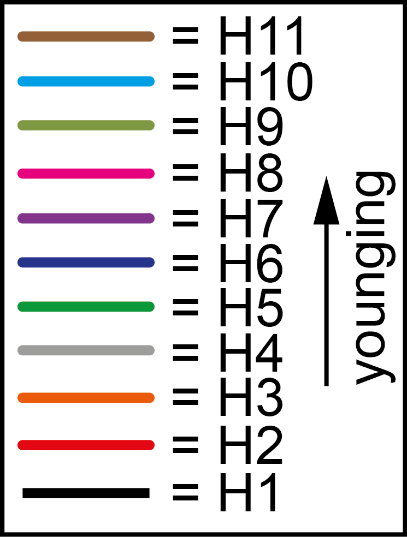 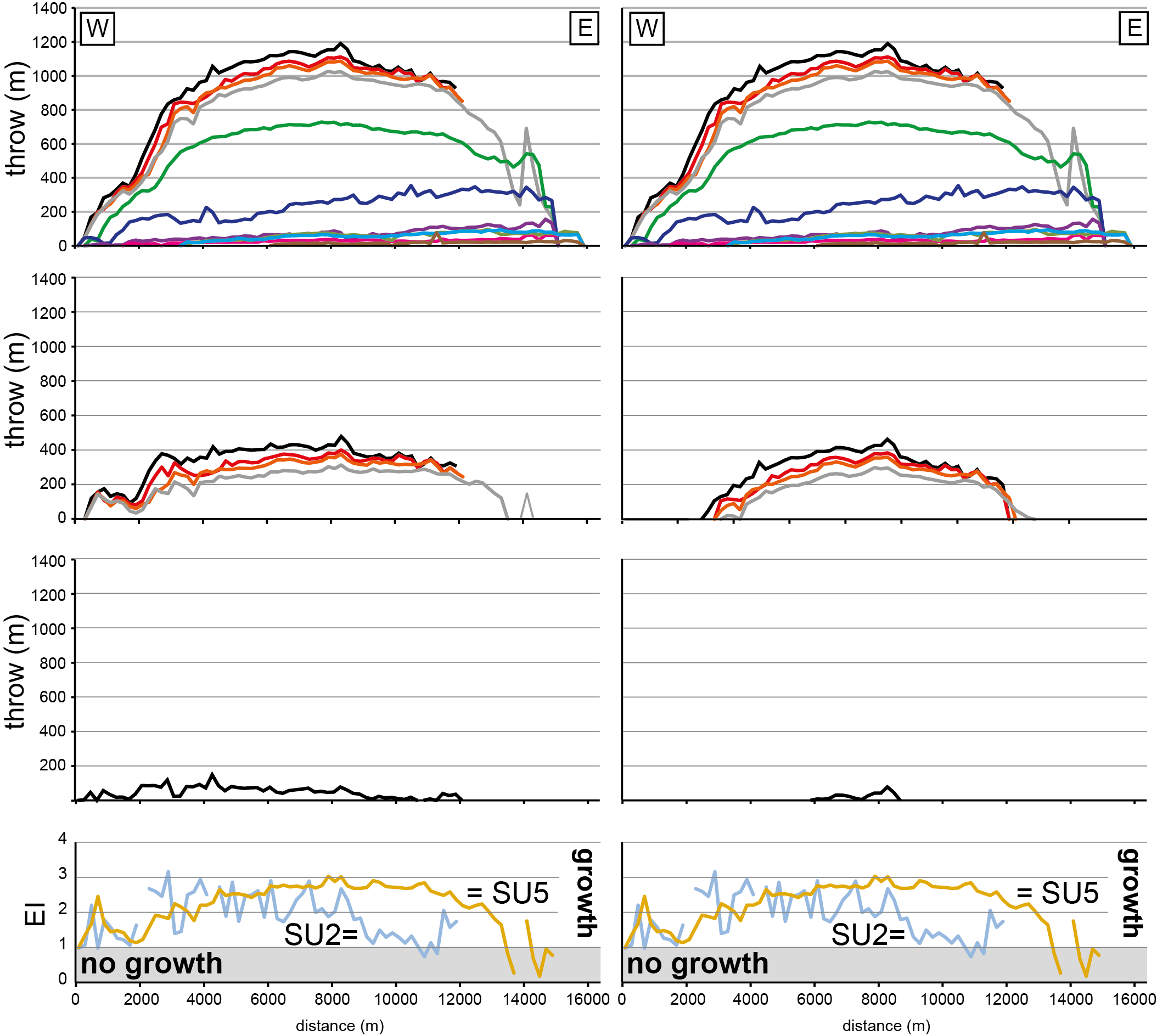 H1
H6
Backstripped to H5
Backstripped to H5
H4
Backstripped to H2
Backstripped to H2
H1
Expansion Index
Expansion Index
Jackson et al. (2017)
Discussion
present geometry
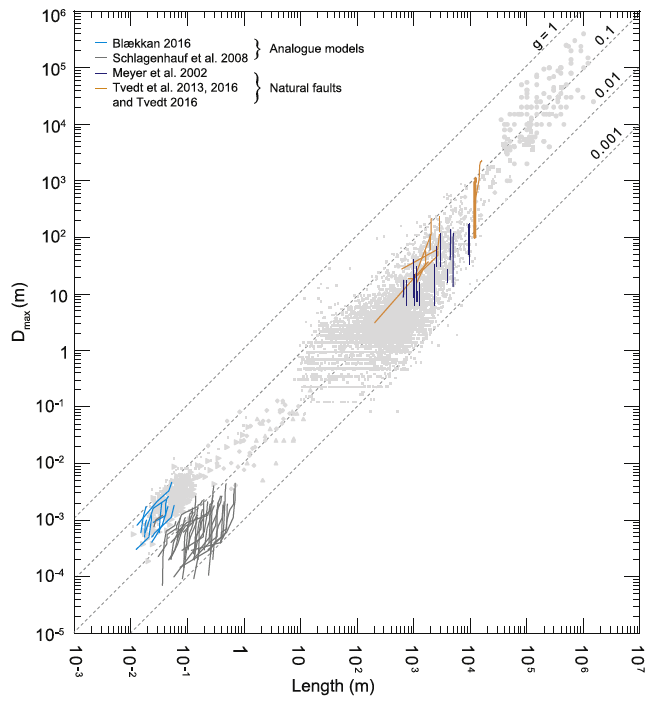 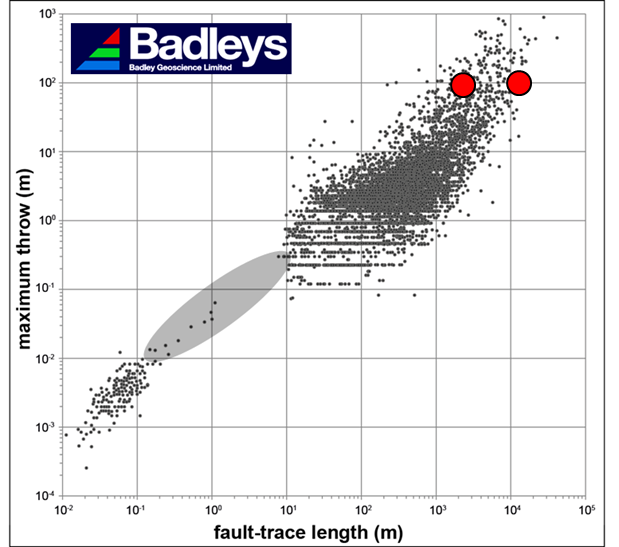 100 m
backtripped using
Modified Method
backstripped using
Original Method
1 km
Rotevatn et al. (2019)
Thebe, Exmouth Plateau
We assess the entire fault population in the Thebe field area, Exmouth Plateau, NW Shelf, Australia

Protracted extension (Late Triassic to Early Cretaceous)

Large areal extent (1300 km2)

Comparable to areas of active continental extension (e.g. the Afar, Corinth, and Suez rifts, etc.)

High-quality 3D seismic data with well borehole to date horizon ages and timing of fault activity
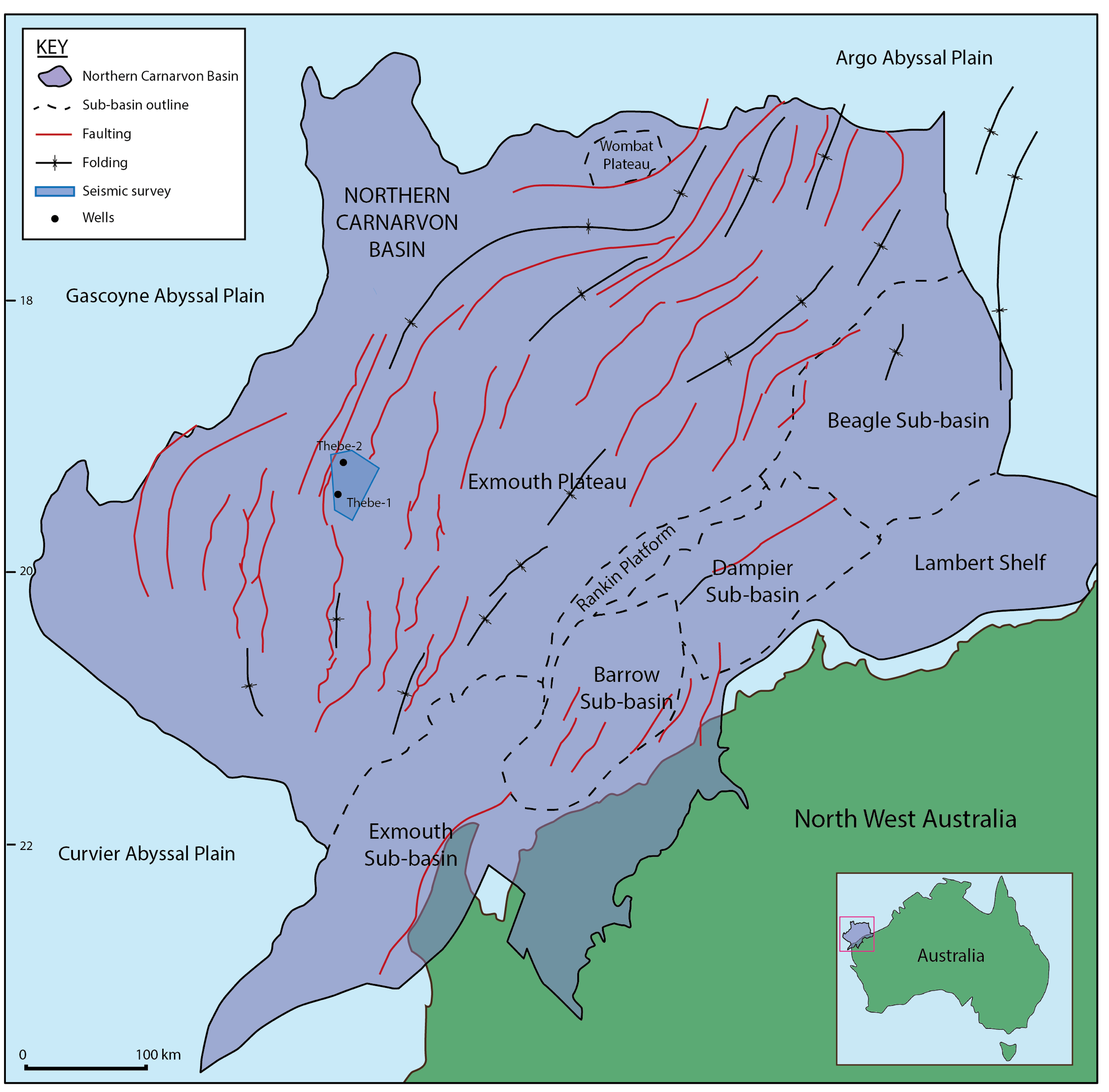 Pan et al. (in prep)
Geological Setting
NW
SE
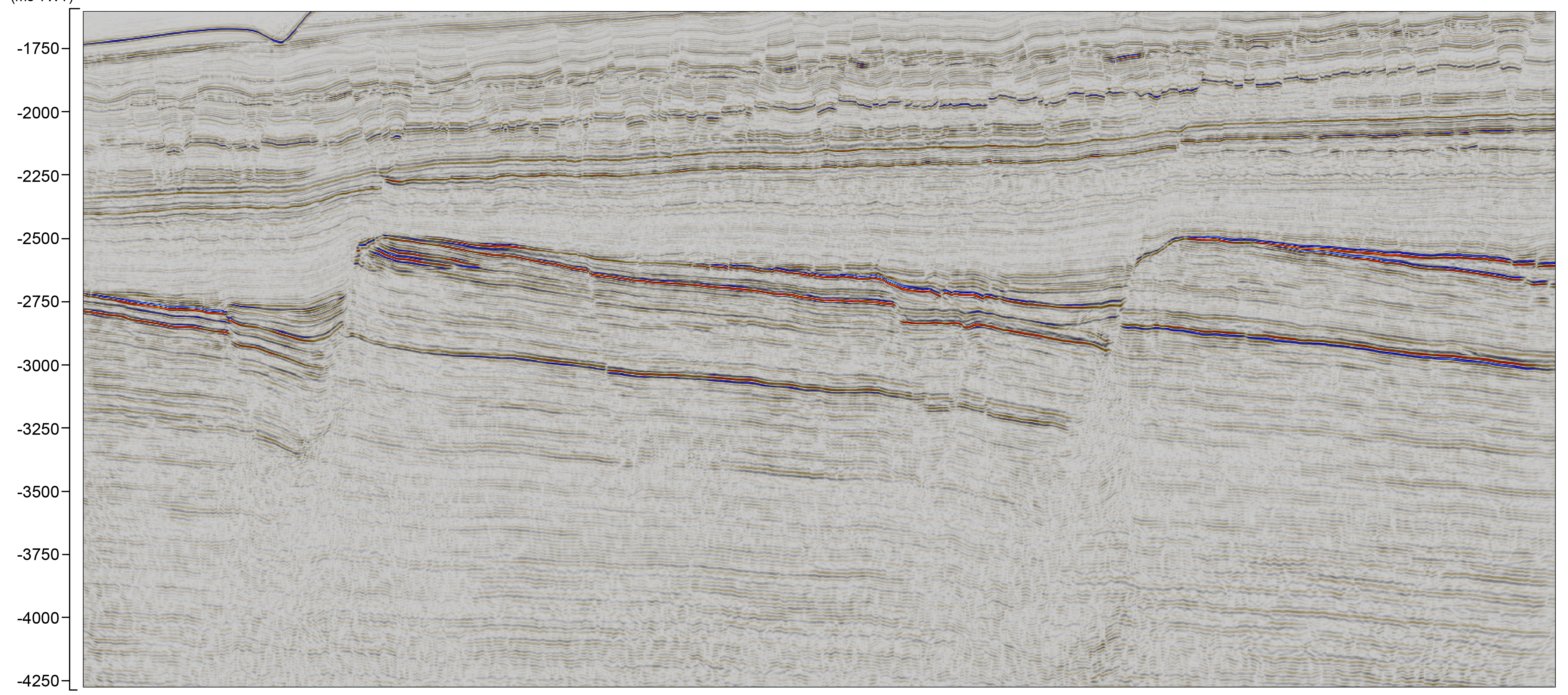 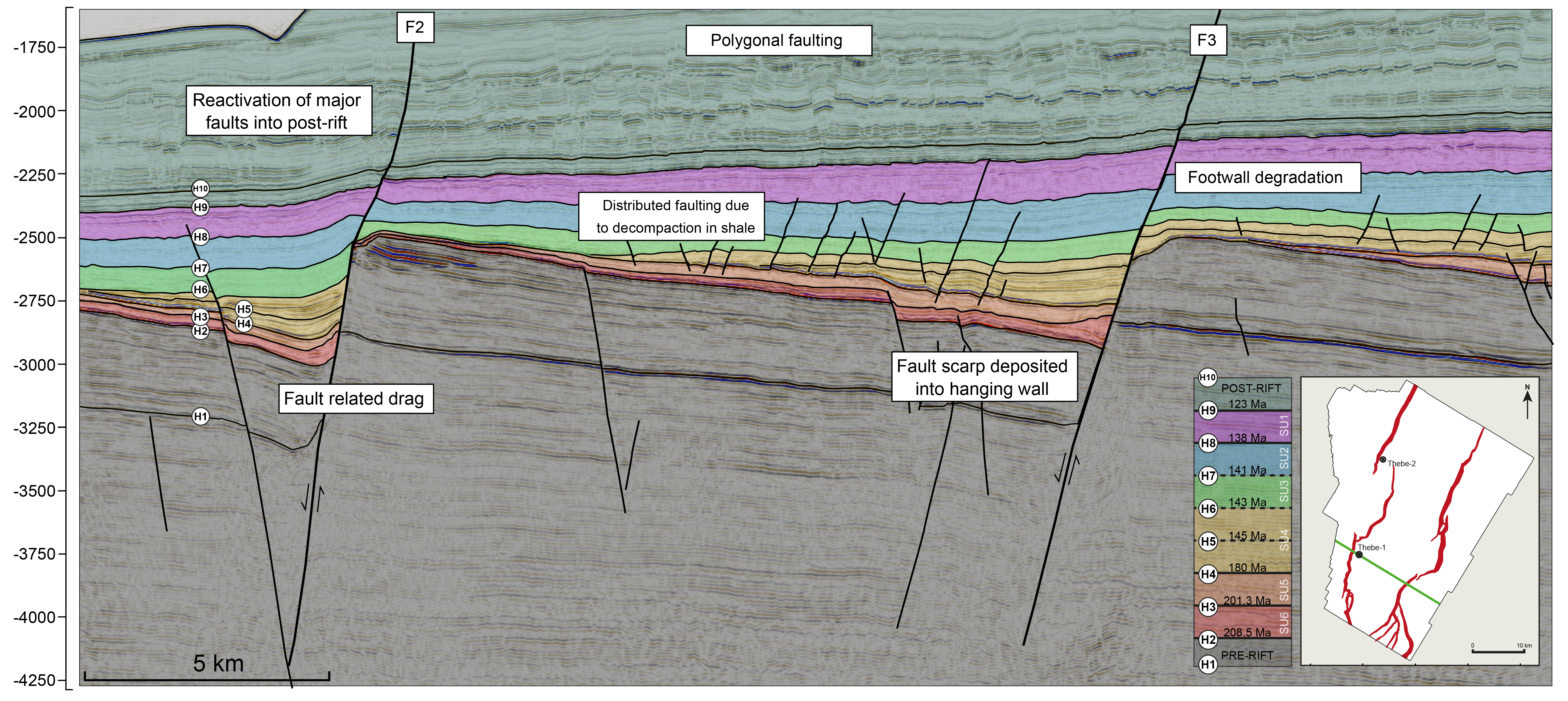 Structural Framework
oldest…
Time-surface maps define structural framework:

Dominant NE-SW- striking fault population

Base syn-rift (top Mungeroo) most faulted; faults die-out upwards towards the top syn-rift (top Muderong)

Overall total rift duration of c. 85.5 Myrs
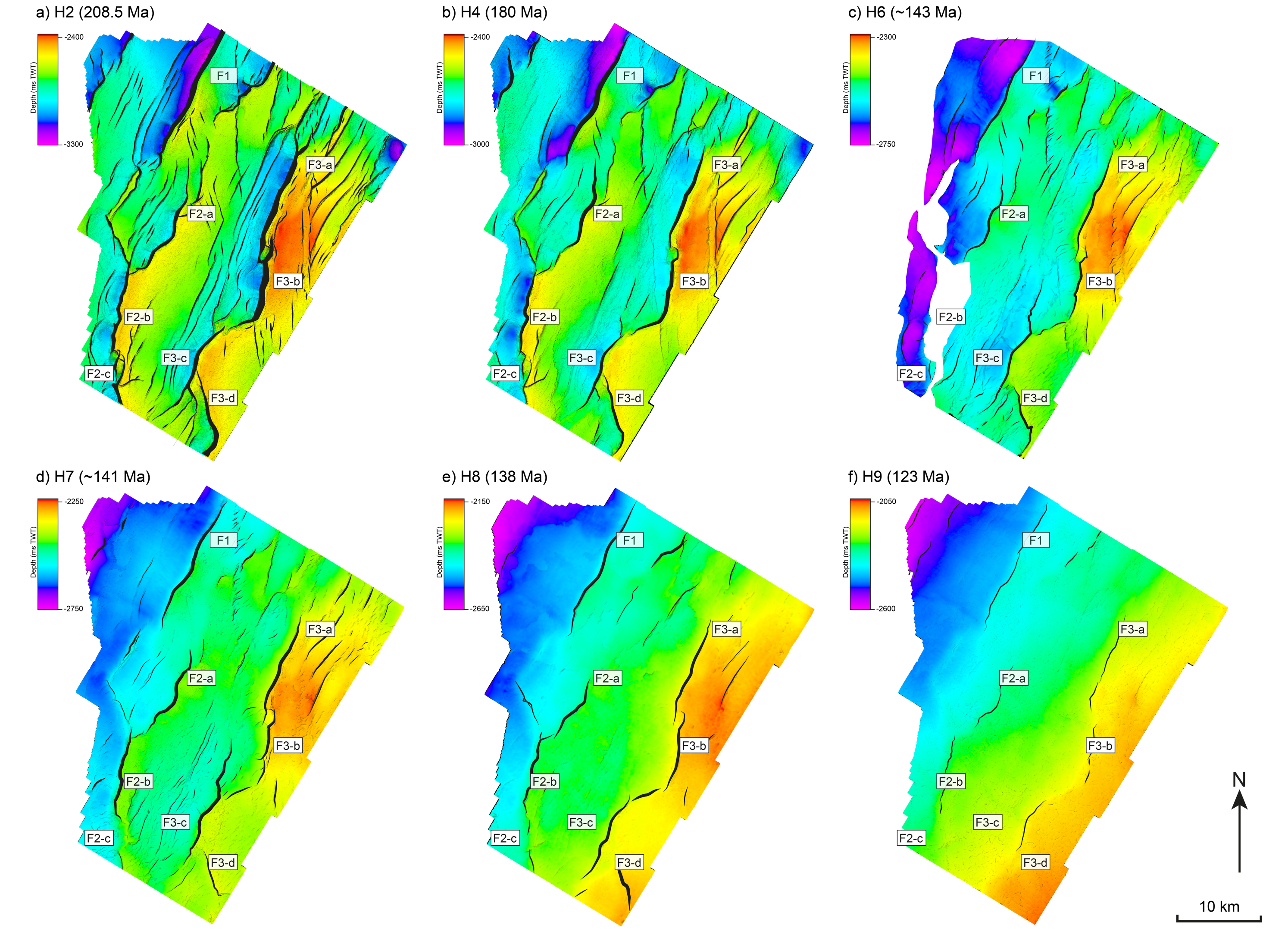 …youngest
Structural Framework
Dip direction
Throw distribution
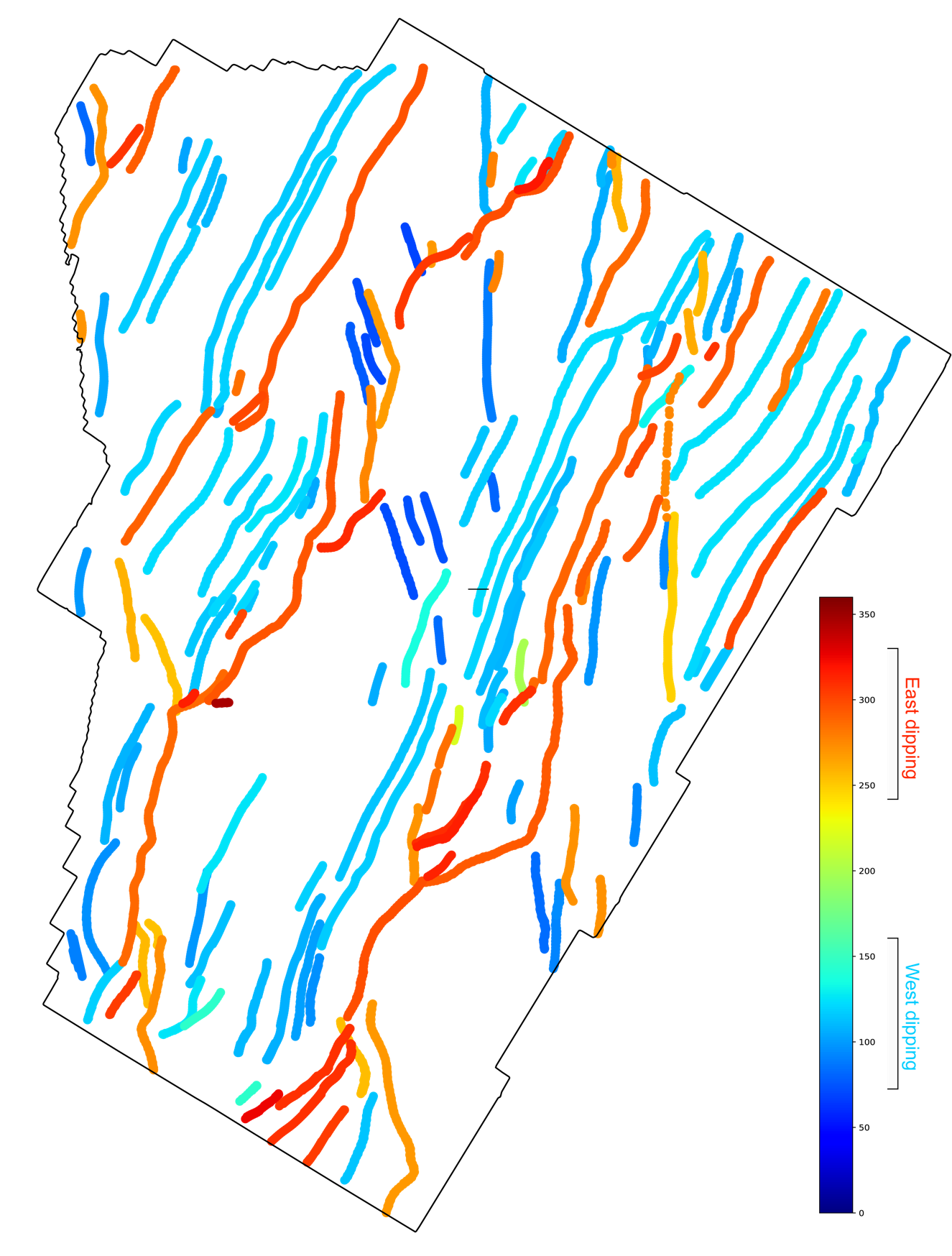 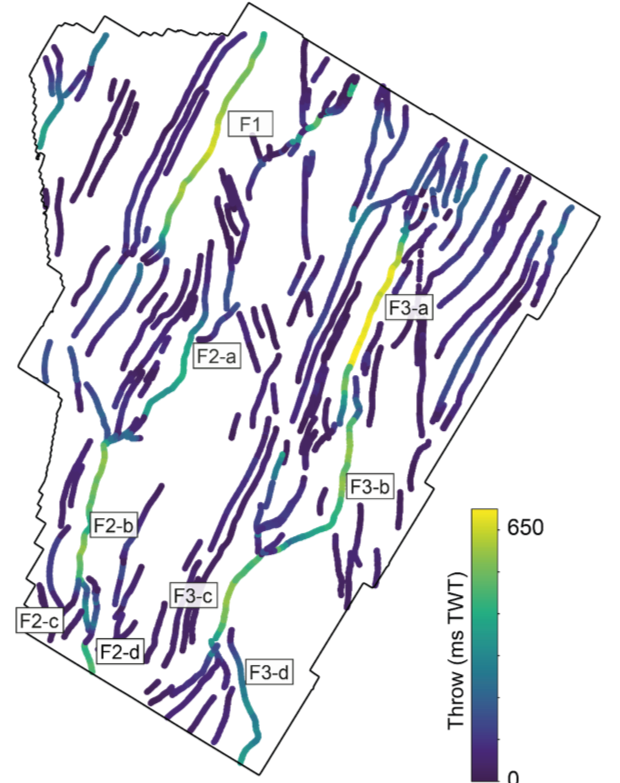 Map view of the fault array
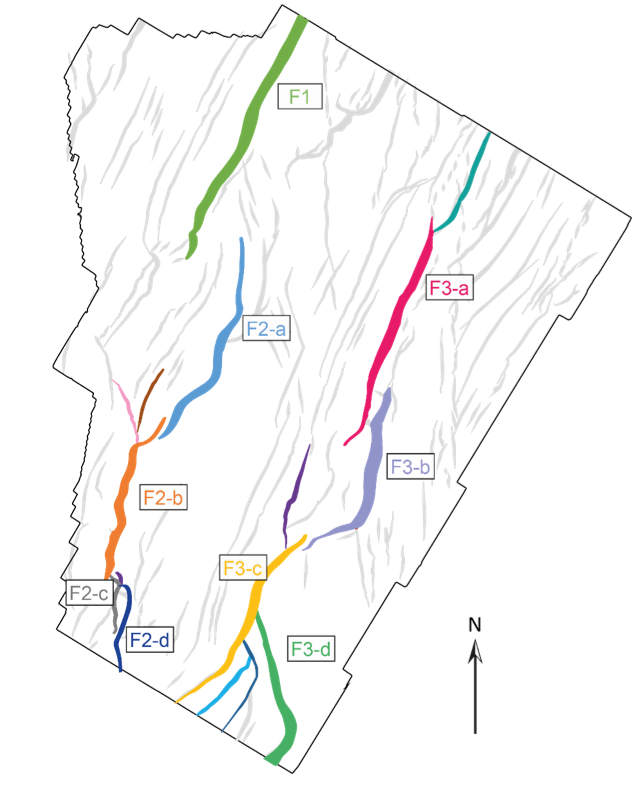 East
West
Rift Development
oldest…
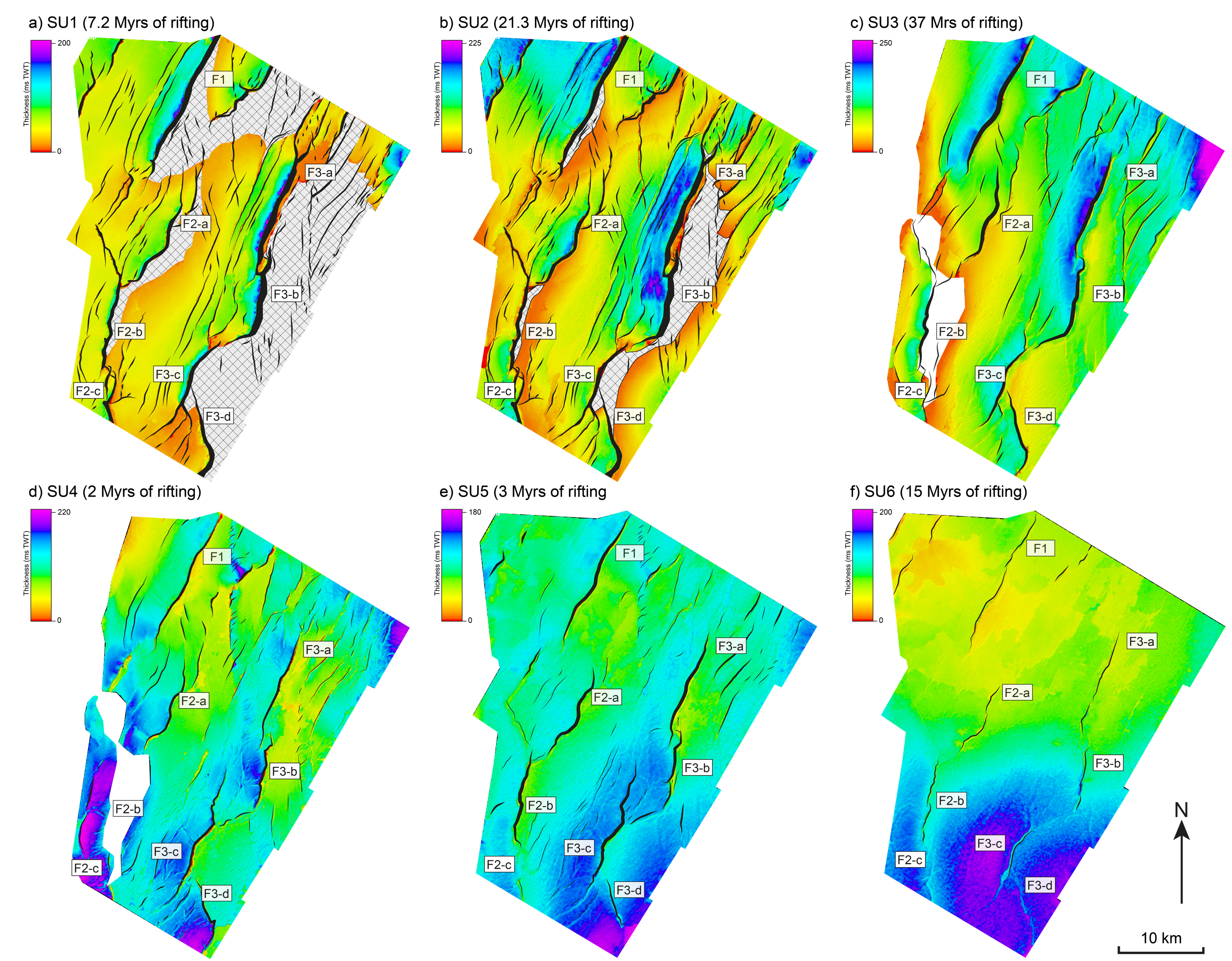 Thickness patterns on isochron maps reveal periods of active faulting

First slip interval shows that most faults had established their final lengths in the first c. 7.2 Myrs (c. 8% of the c. 85.5 Myr rift event)

Faults are fully linked by SU3 (i.e. after c. 28.5 Myrs (c. 33% of the c. 85.5 Myr rifting event)
…youngest
Rift Development
Map view of the fault array
Present day throw
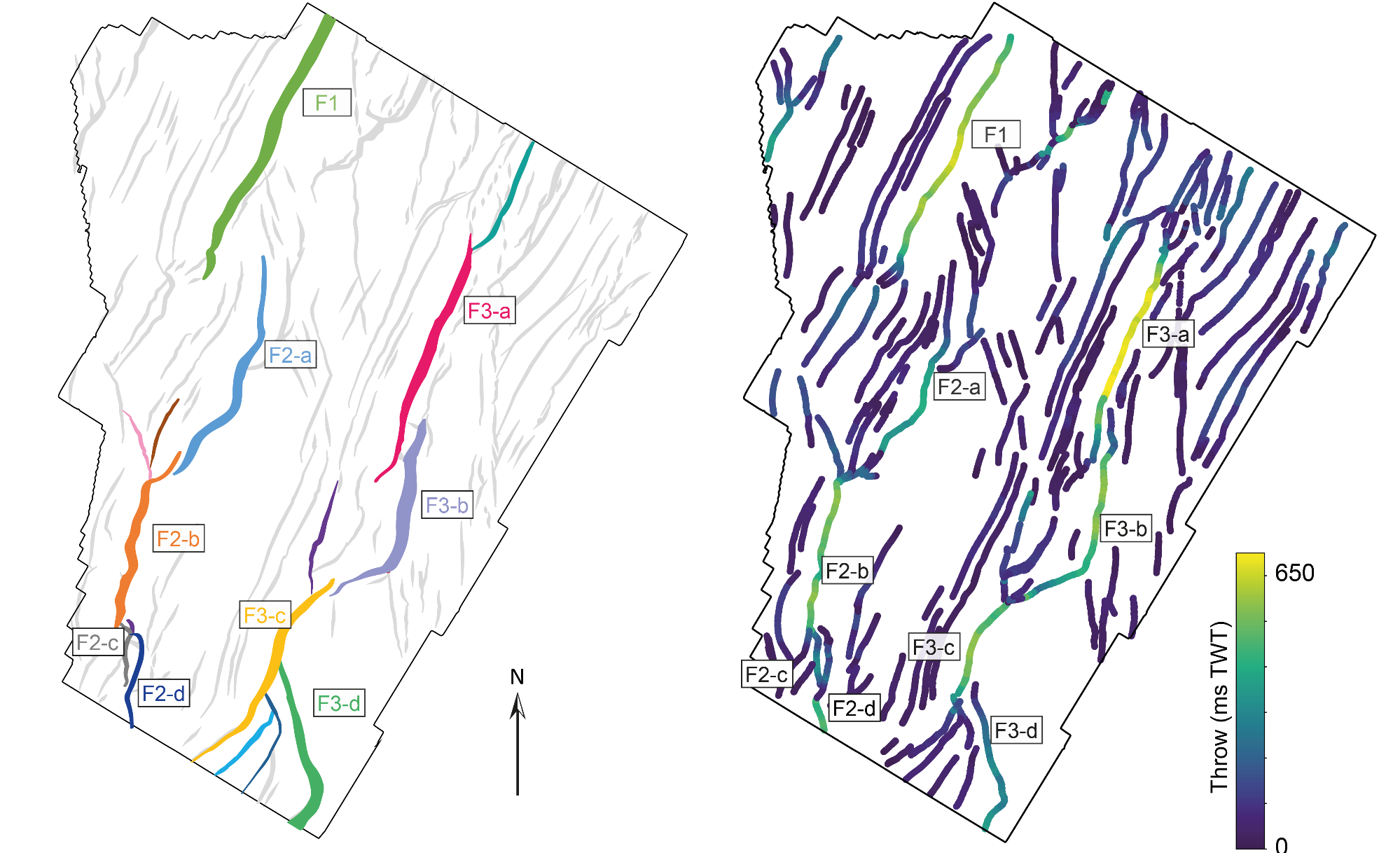 Symmetrical
throw profiles
Rift Development
Map view of the fault array
Present day throw
Reconstructed throw
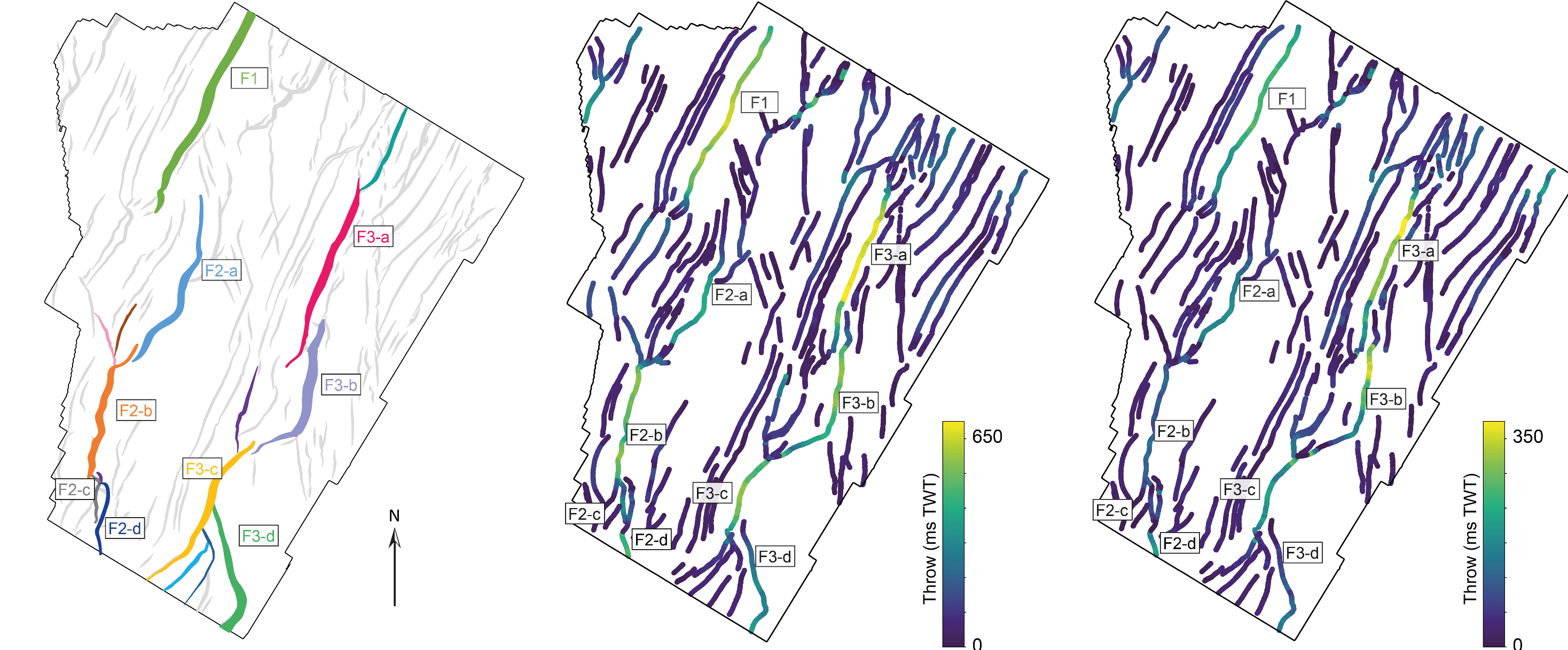 Symmetrical
throw profiles
Asymmetrical, irregular throw
Fault Evolution
Large, W-dipping fault systems have greater displacement ratios(c ~ 0.1) compared to antithetic minor faults (c ~ 0.01)
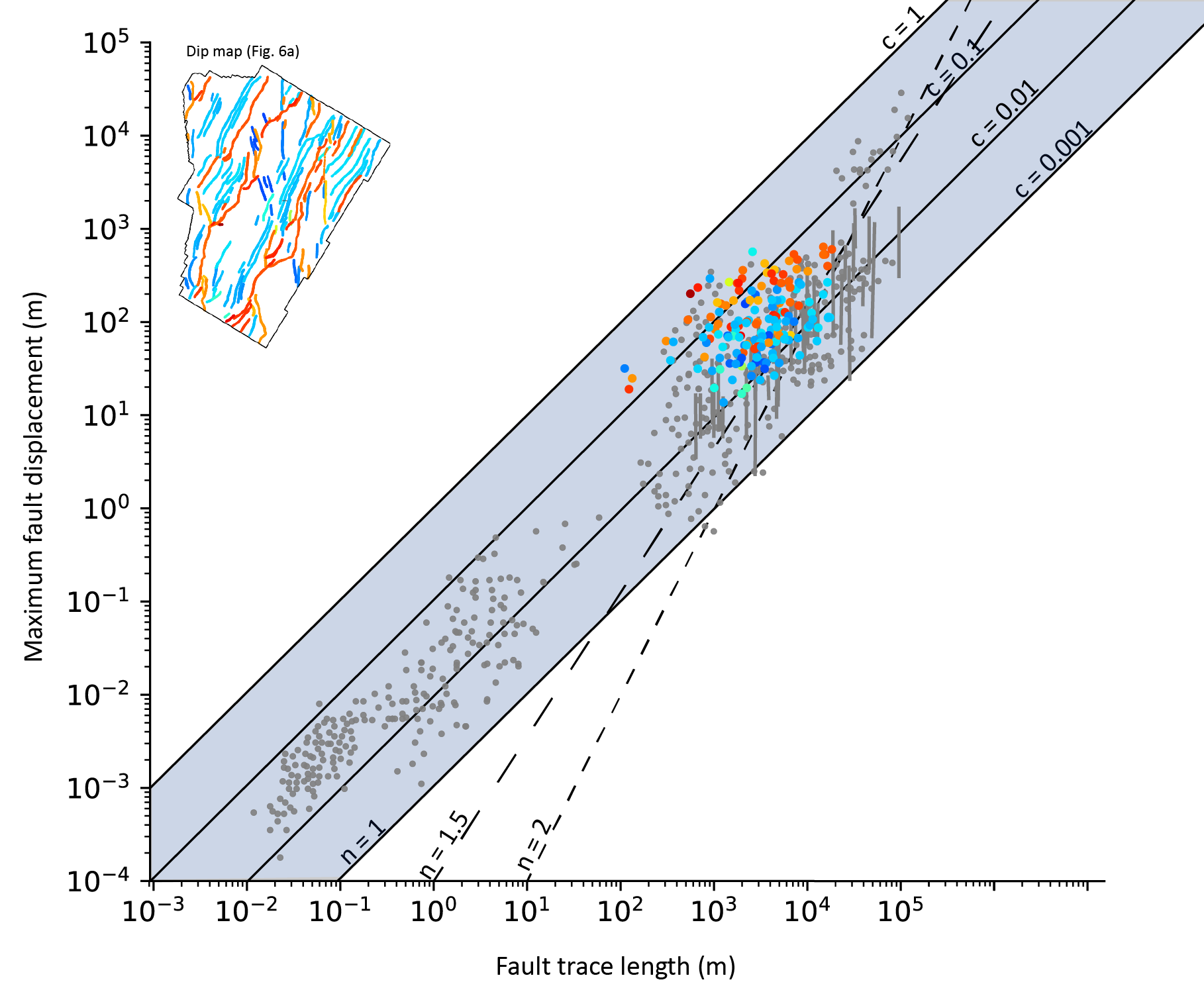 Fault Evolution
Large, W-dipping fault systems have greater displacement ratios(c ~ 0.1) compared to antithetic minor faults (c ~ 0.01)

The last time step trajectory on a D-L plot is of displacement accrual (i.e. constant model)

Antithetic faults remain static in the last time-step due to strain localising on major faults (i.e. stress shadows)

Overall, faults following the constant-length model do not extend outside of the range defined by global data…
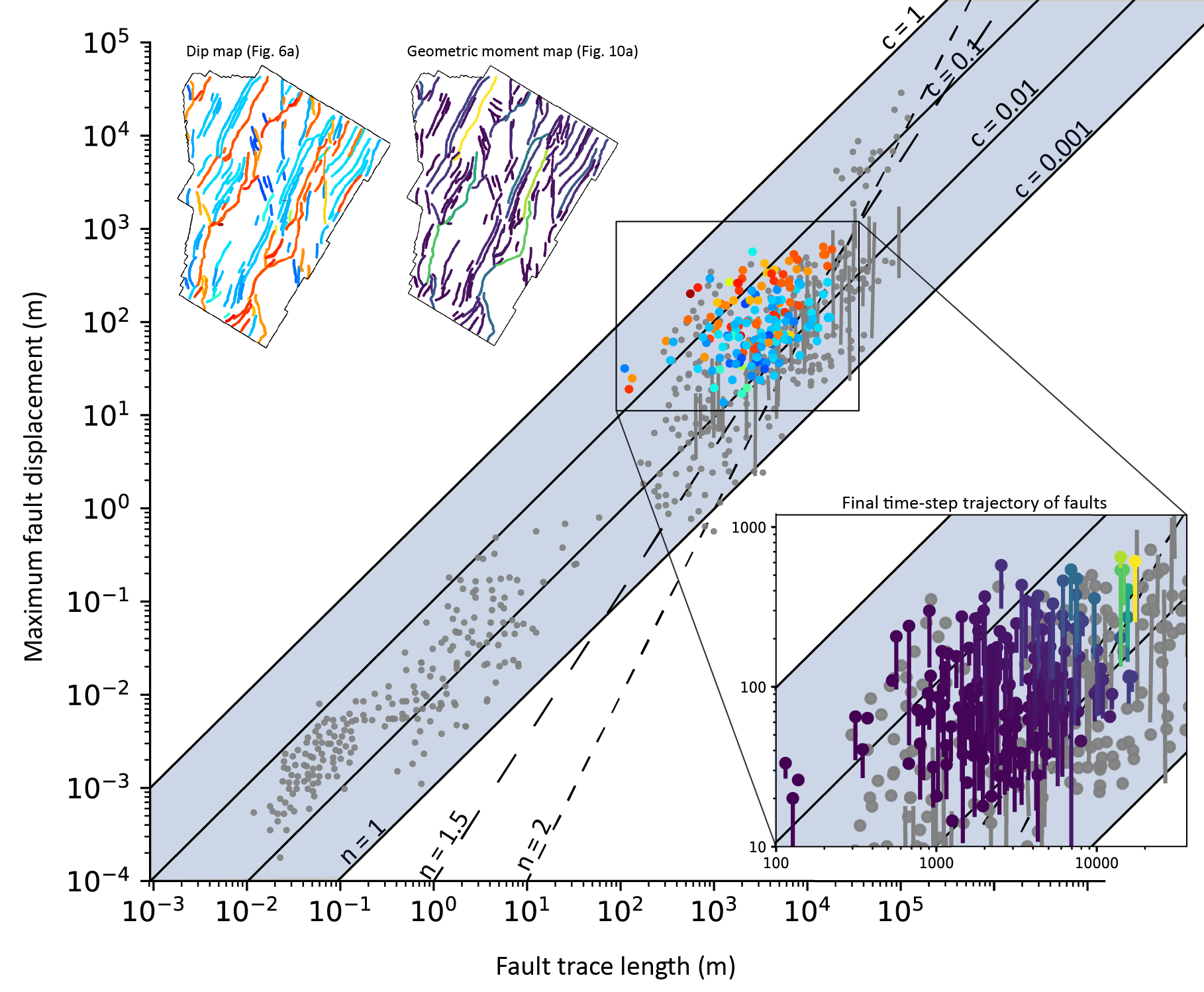 So, How Do Normal Faults Grow?
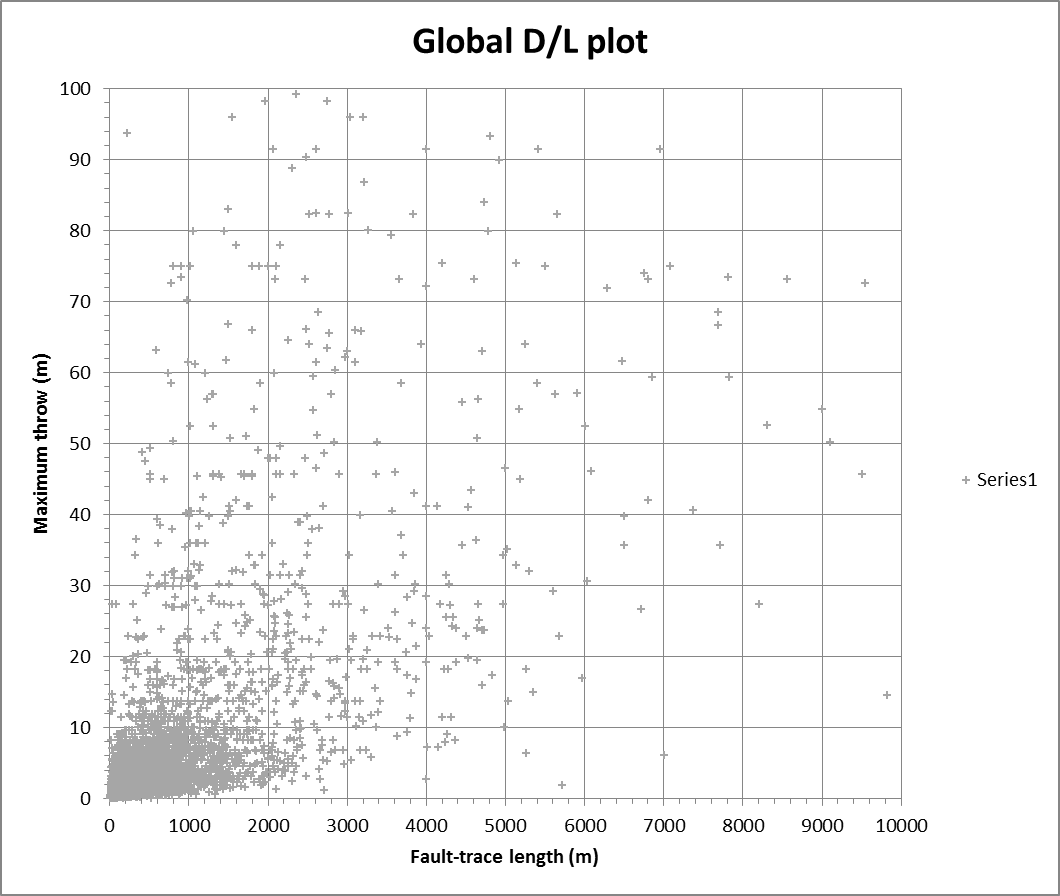 Fault growth likely messier than implied by ‘global’ D-L dataset…

Couple backstripping with independent kinematic constraints

Test constant-length model with 3D seismic (long-term) and trench-scale (short-term) data

Is constant-length model always associated with fault reactivation?

Do geomorphic data support the constant-length model?

Can anyone demonstrate a fault grew in accordance with the isolated fault model on geological timescales?!
data courtesy of Badley Geoscience
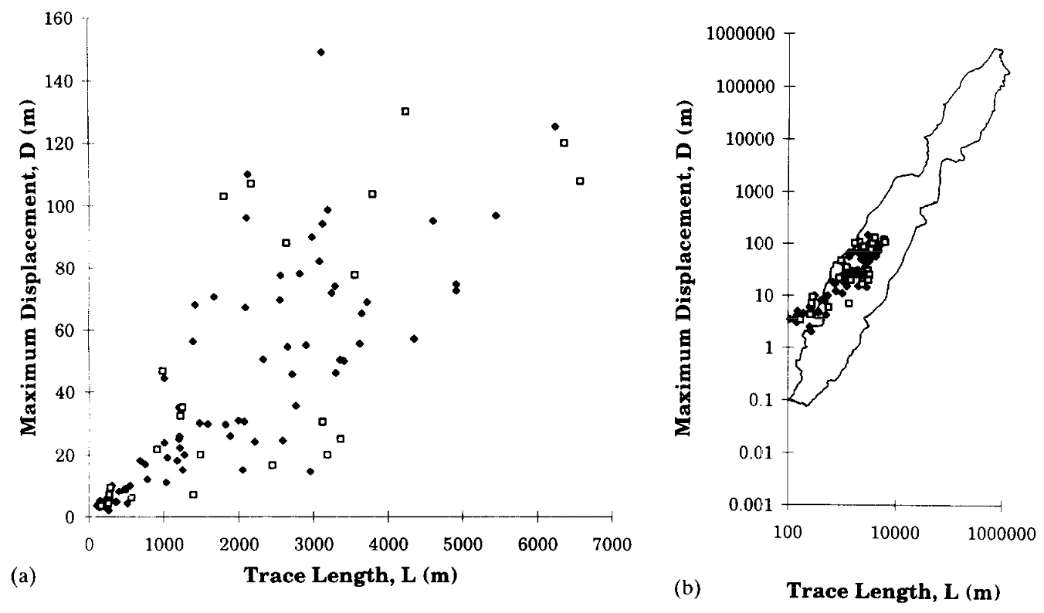 Cartwright & Trudgill (1994)
The Answer…?
Time-steps=1.5 seconds
Time-steps=5 seconds
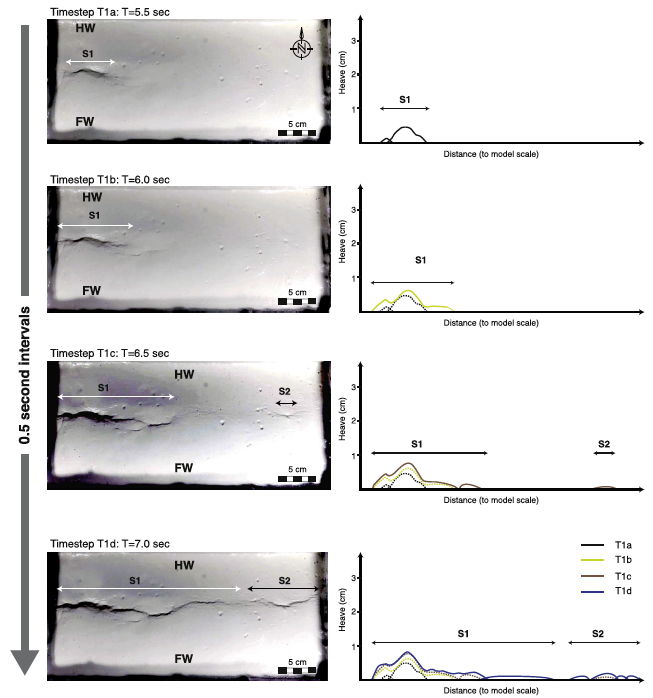 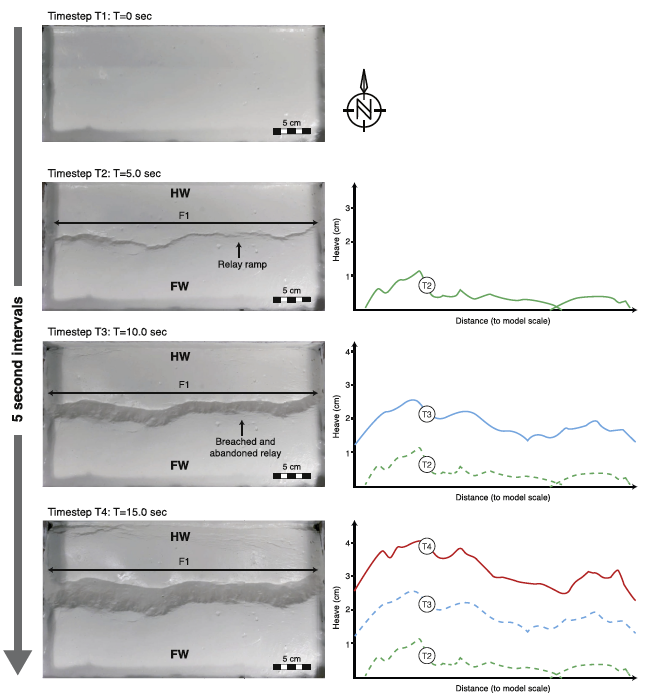 Rotevatn et al. (2019)